รายงานผลการปฏิบัติงานกลุ่มบริหารงานกิจการนักเรียน
นายเกรียงไกร  บุญตาแสง
ครูปฏิบัติหน้าที่ ผู้ช่วยผู้อำนวยการกลุ่มงานรักษาความปลอดภัย และจราจร
กลุ่มบริหารงานกิจการนักเรียน
โรงเรียนนาเชือกพิทยาสรรค์
สำนักงานเขตพื้นที่การศึกษามัธยมศึกษามหาสารคาม
สำนักงานคณะกรรมการการศึกษาขั้นพื้นฐาน  กระทรวงศึกษาธิการ
ข้อมูลส่วนตัว
1. นายเกรียงไกร  บุญตาแสง 
อายุ  57  ปี  อายุราชการ  34  ปี 
วุฒิการศึกษา กศบ.คณิตศาสตร์
กศม.การบริหารการศึกษา
2. ปัจจุบันเป็นข้าราชการ  
ครู วิทยฐานะ ครูชำนาญการพิเศษ 
กลุ่มสาระการเรียนรู้คณิตศาสตร์
3. ในรอบครึ่งปีที่แล้วมา  มีวันลากิจ..1..ครั้ง. มีวันลาป่วย ..-..ครั้ง.
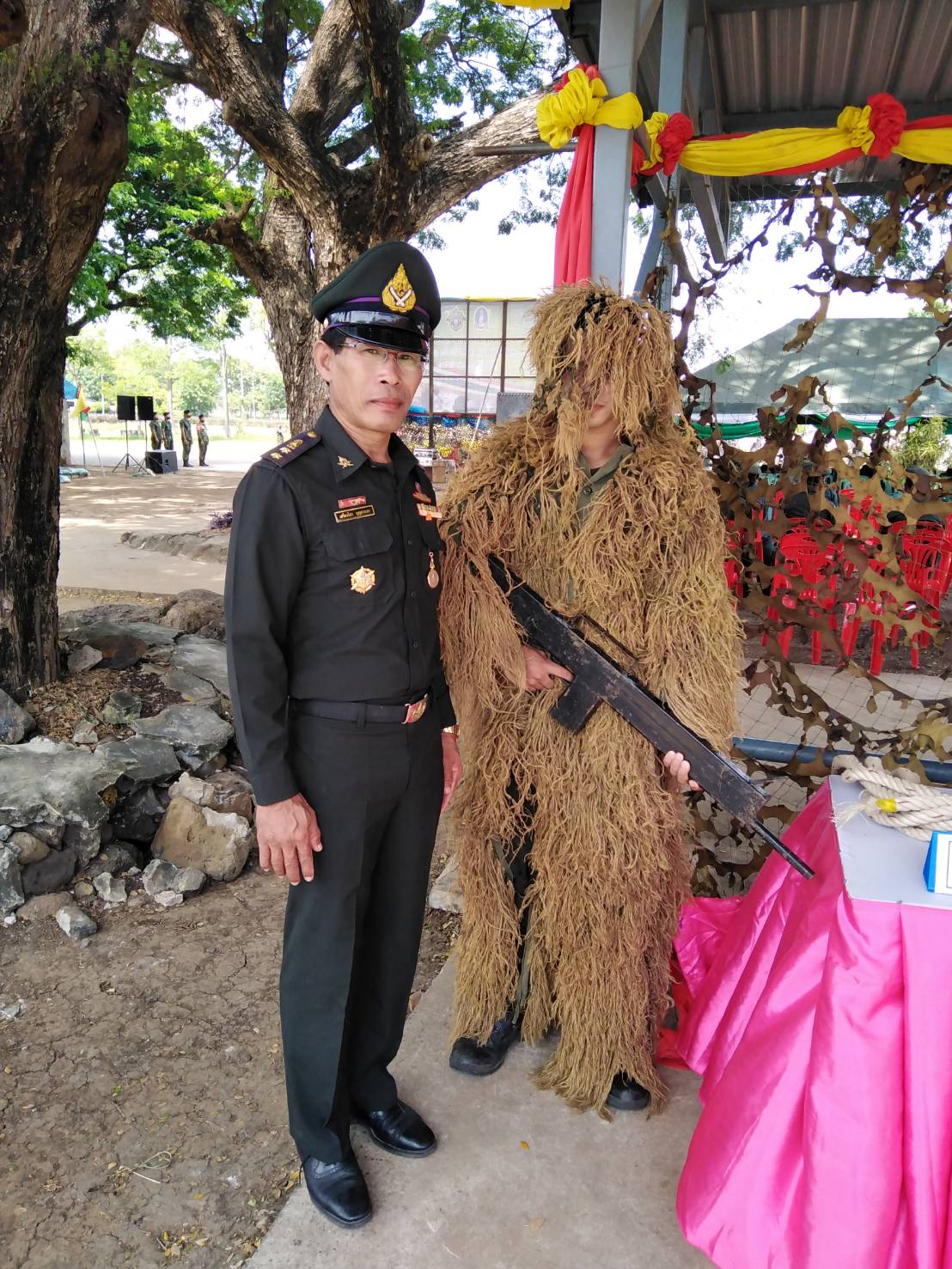 ข้อมูลการจัดการเรียนรู้
การวางแผนงานรักษาความปลอดภัย และจราจร
1. กำหนดนโยบาย ขอบข่าย โครงสร้าง ทิศทาง การพัฒนางานรักษาความปลอดภัยและระบบจราจรให้เป็นไปอย่างมีระบบและมีประสิทธิภาพ
2. กำหนดมาตรฐานการปฏิบัติงานและควบคุมดูแล และให้คำปรึกษา แนะนำการปฏิบัติงานงานรักษาความปลอดภัยและระบบจราจร ให้เป็นไปด้วยความเรียบร้อยให้เป็นไปในกรอบ และทิศทางที่โรงเรียนกำหนด
3. วางแผนและจัดทำแผนงาน / โครงการ / แผนปฏิบัติ กลุ่มงานงานรักษาความปลอดภัยและระบบจราจร
4. ควบคุมดูแล ให้คำปรึกษาในการปฏิบัติงานของหัวหน้างานงานรักษาความปลอดภัยและระบบจราจรหัวหน้าระดับชั้นและครูที่ปรึกษาเป็นไปอย่างมีประสิทธิภาพ เพื่อการสร้างระเบียบวินัยที่ดีงามให้กับนักเรียน
5. กำหนดนโยบาย ขอบข่าย โครงสร้าง ทิศทาง การพัฒนากลุ่มงานรักษาความปลอดภัยและระบบจราจร
การวางแผนงานรักษาความปลอดภัย และจราจร
6. ให้คำปรึกษาแก่ครูผู้รับผิดชอบงาน งานรักษาความปลอดภัยและระบบจราจรทุกงาน
7. นิเทศ กำกับ ติดตามและประเมินผลการบริหารงาน งานรักษาความปลอดภัยและระบบจราจรให้มีความ
เหมาะสมเกิดประสิทธิภาพสูงสุดต่อนักเรียน
8. ประสานงานและพัฒนาระบบการส่งต่อนักเรียนตามแนวปฏิบัติของ สพฐ. ในการคุ้มครองนักเรียนและ
เยาวชน กำกับการจราจรหน้าโรงเรียนร่วมกับ สภ.นาเชือก และ นศท.จราจรจิตอาสา
9. ประสาน ส่งเสริม สนับสนุน กำกับ ติดตามและประเมินผลโครงการรักษาความปลอดภัยในเวรประจำวัน การกำกับจุดเสี่ยงภายในและภายนอกสถานศึกษา โครงการขับขี่ปลอดภัยร่วมกับสำนักงานขนส่ง โครงการอบรมและจัดทำใบขับขี่ วางแผนการจัดระบบจราจรและสถานที่จอดรถ นักเรียน รถครูตลอดทั้งผู้มาติดต่อราชการ จัดทำป้ายสัญญาณจราจรและการให้บริการชุมชนในกิจกรรมจราจรจิตอาสา
10. งานอื่นๆ ตามนโยบายต้นสังกัดกำหนด
โครงสร้างการบริหารโรงเรียน
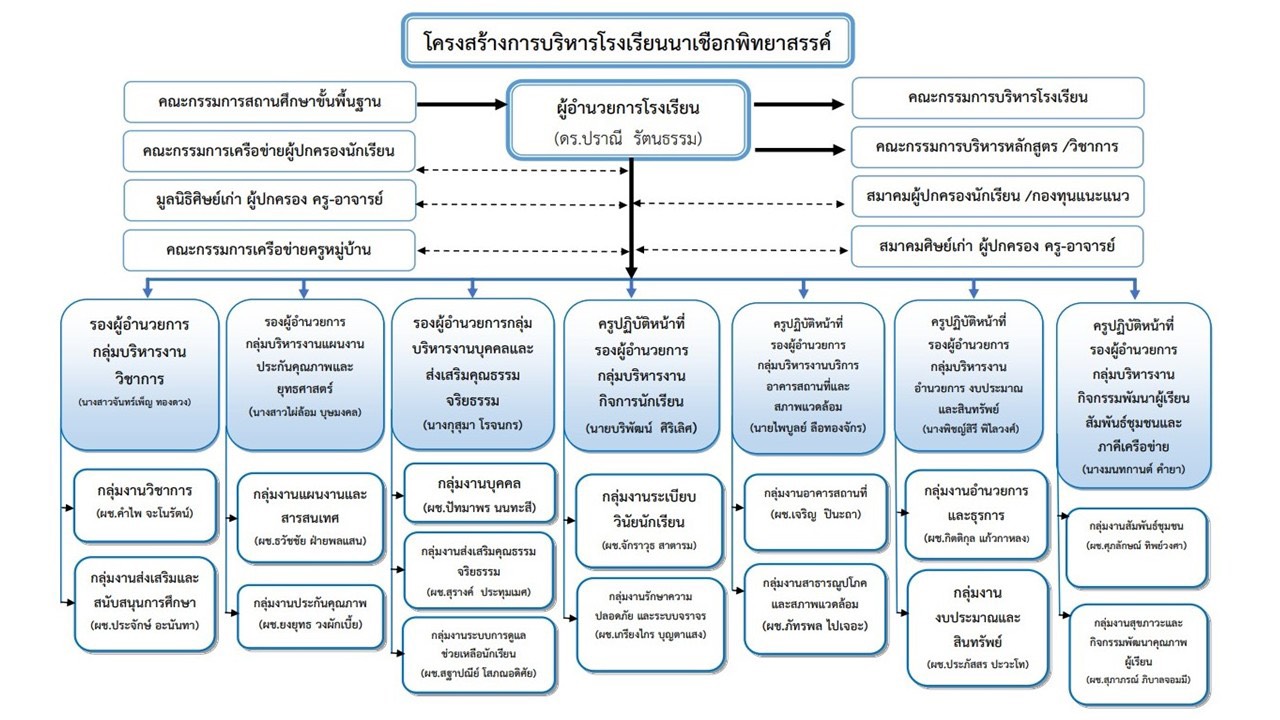 โครงสร้างการบริหารงานวิชาการ
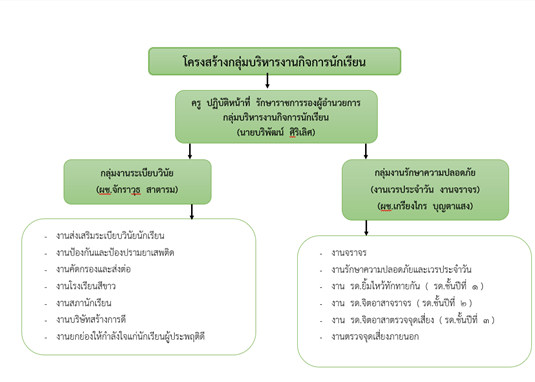 1. ยิ้มไหว้ทักทาย
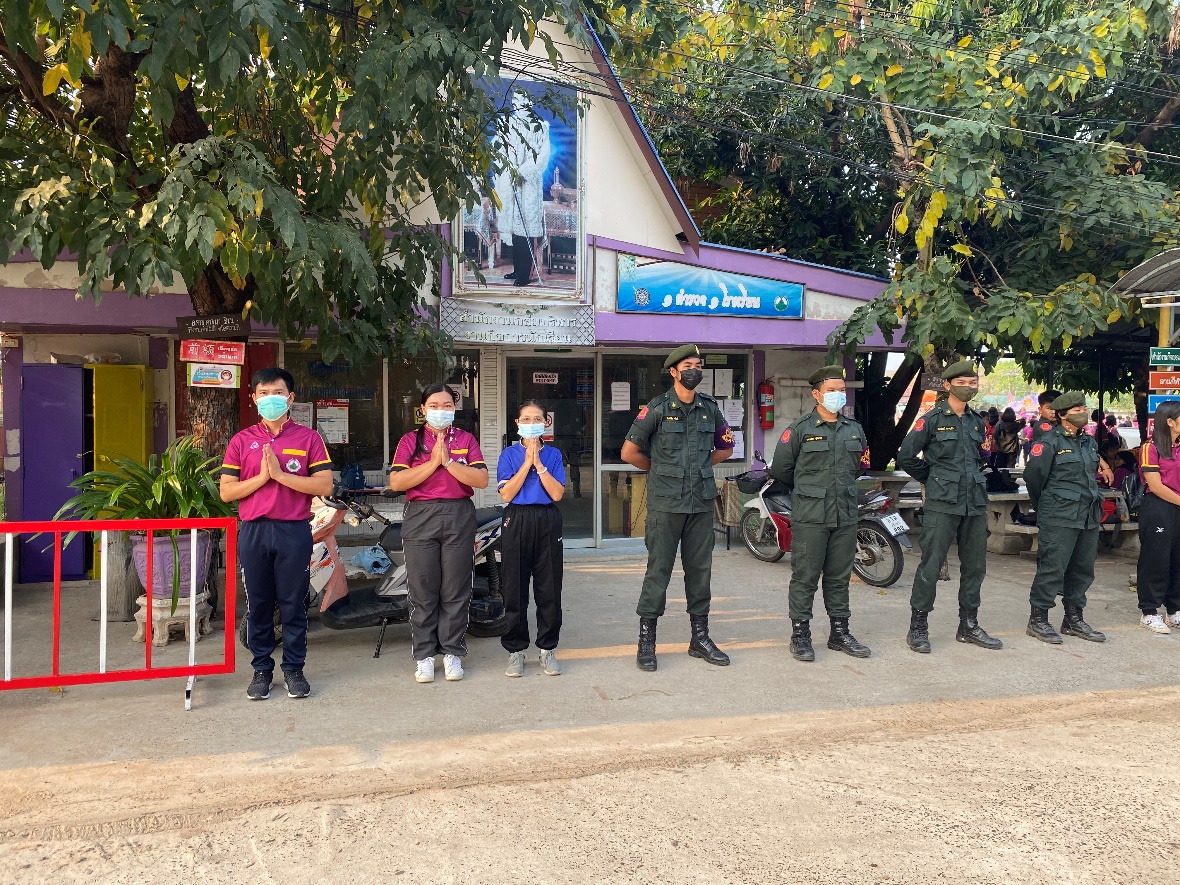 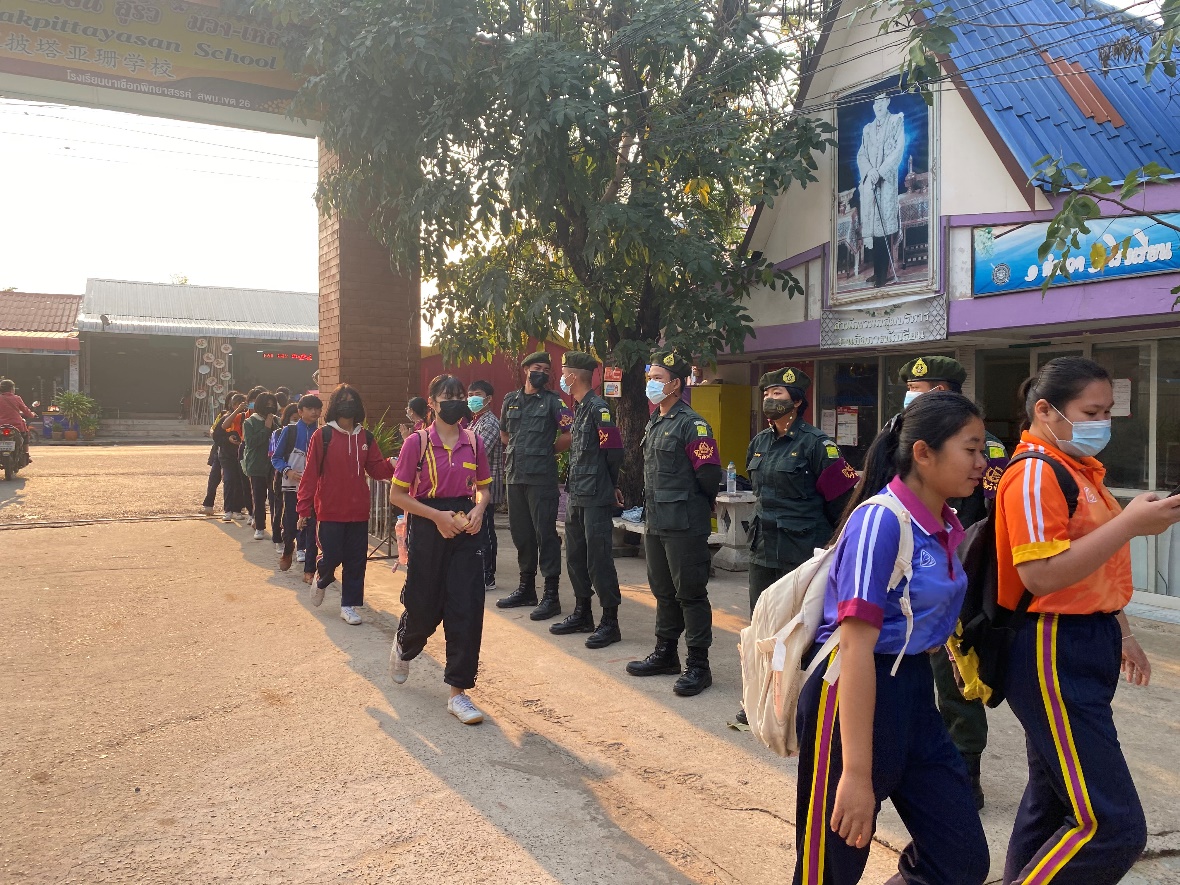 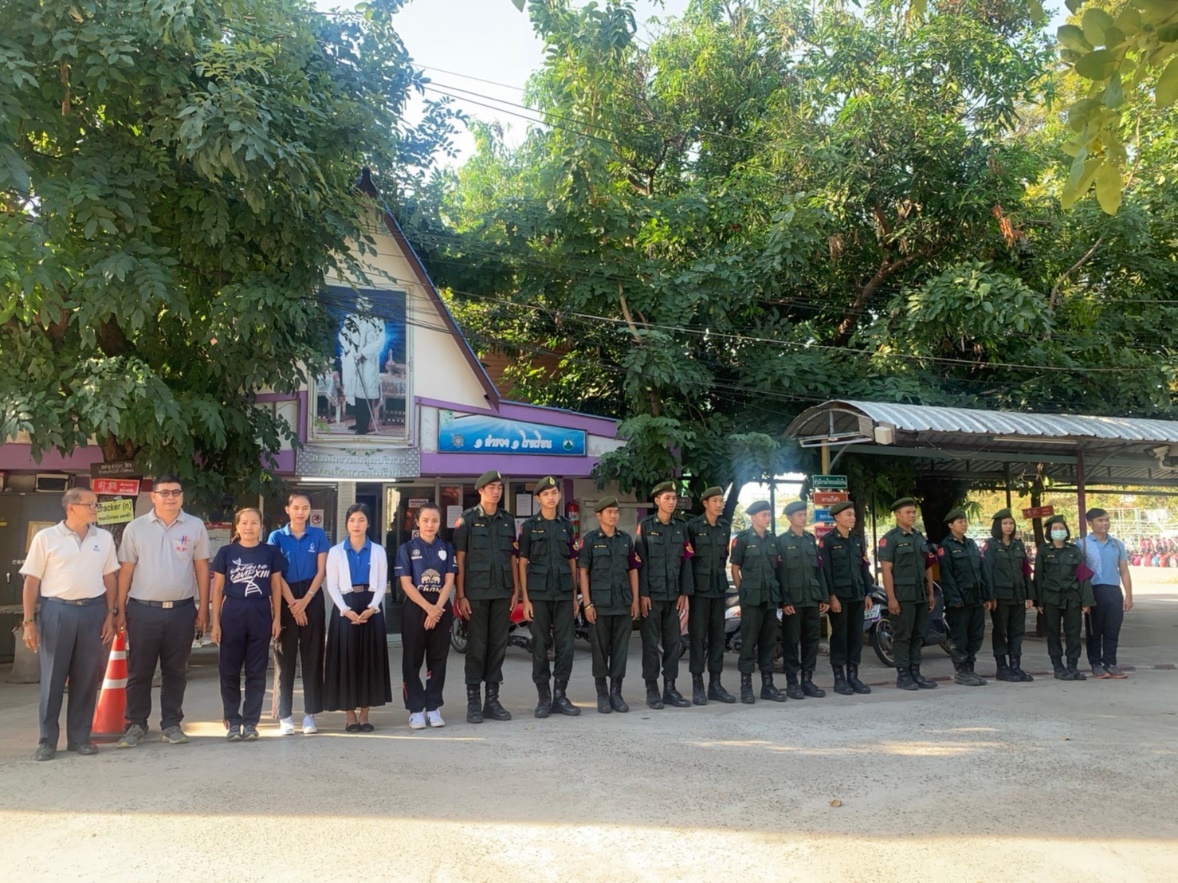 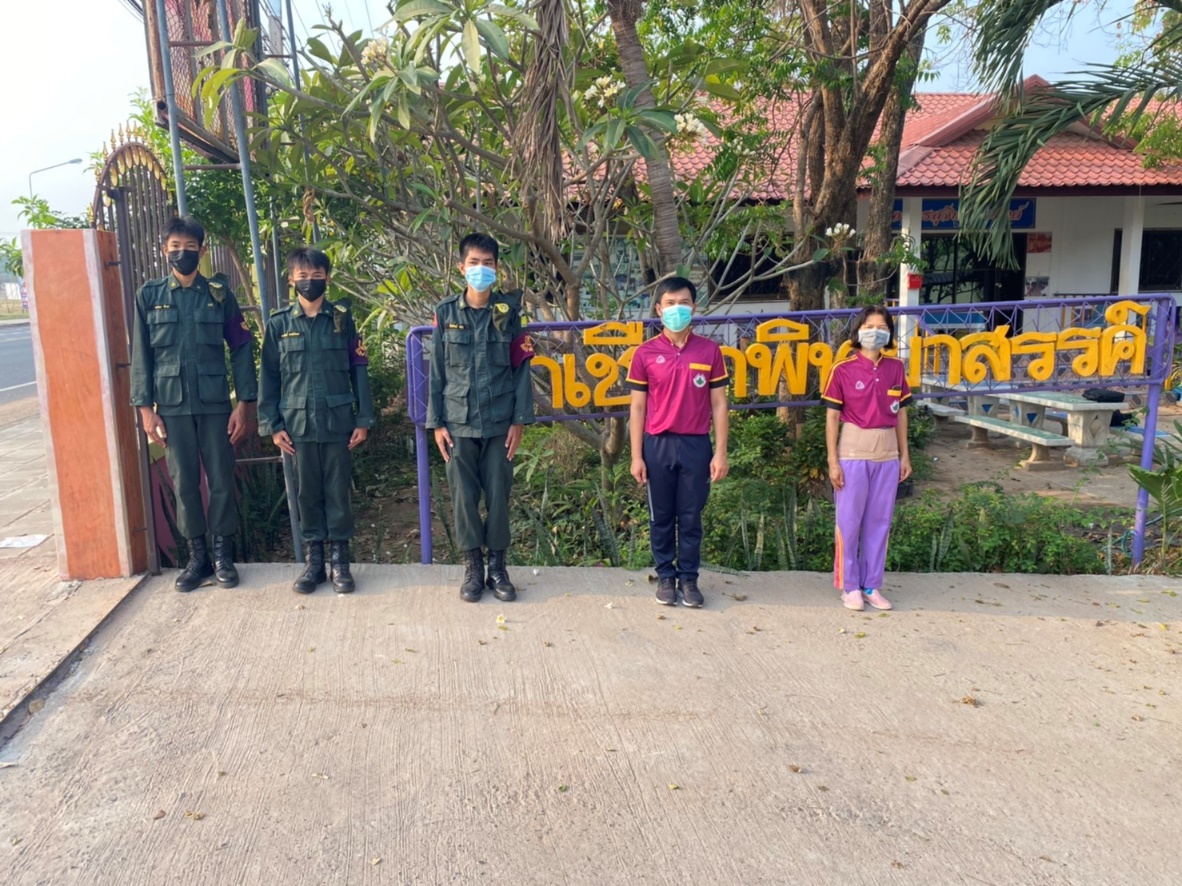 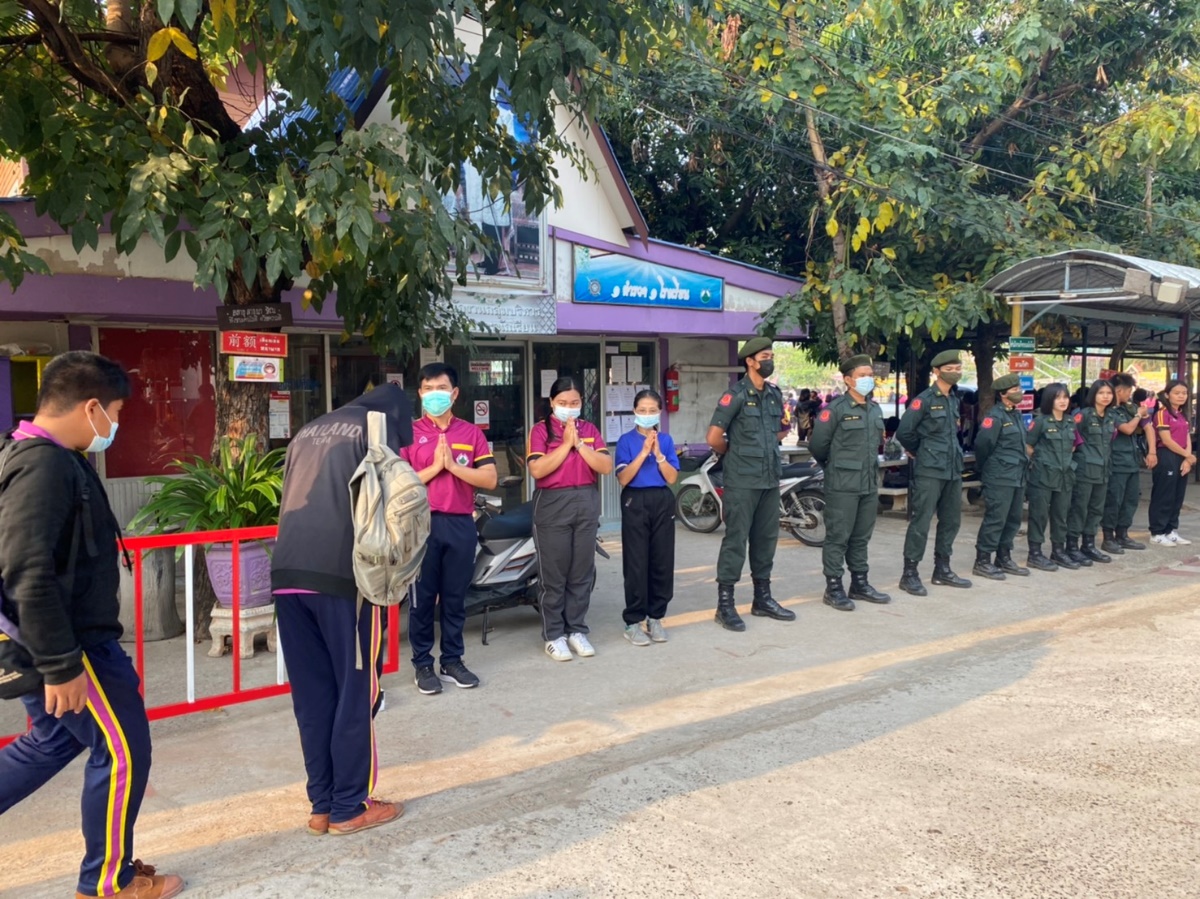 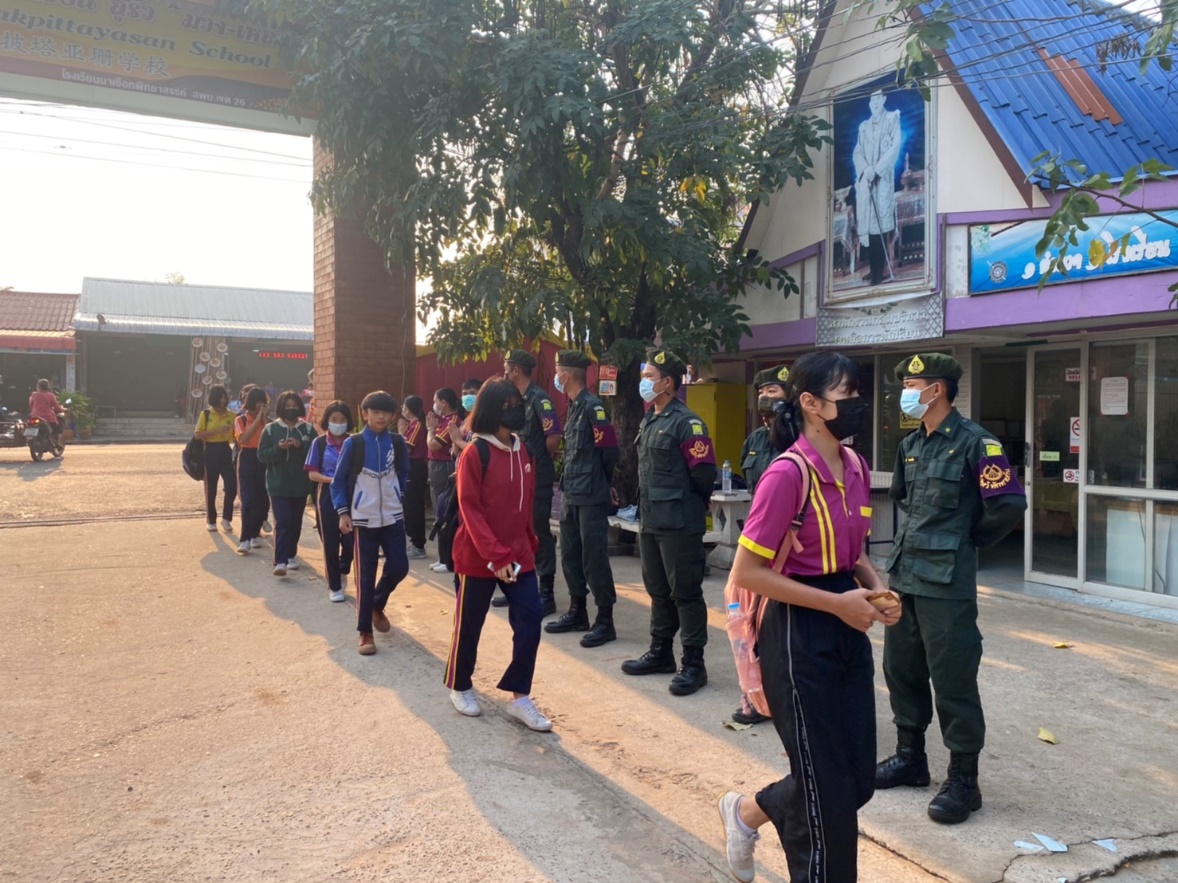 1. ยิ้มไหว้ทักทาย
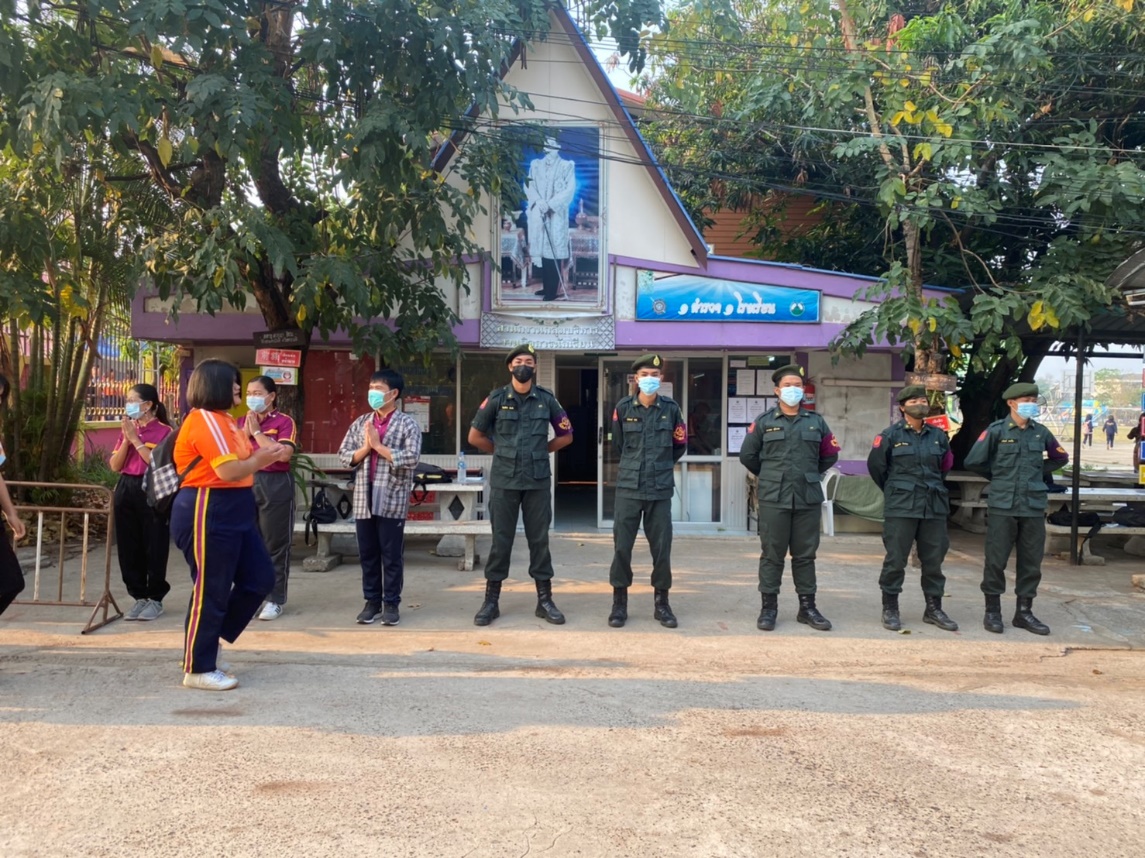 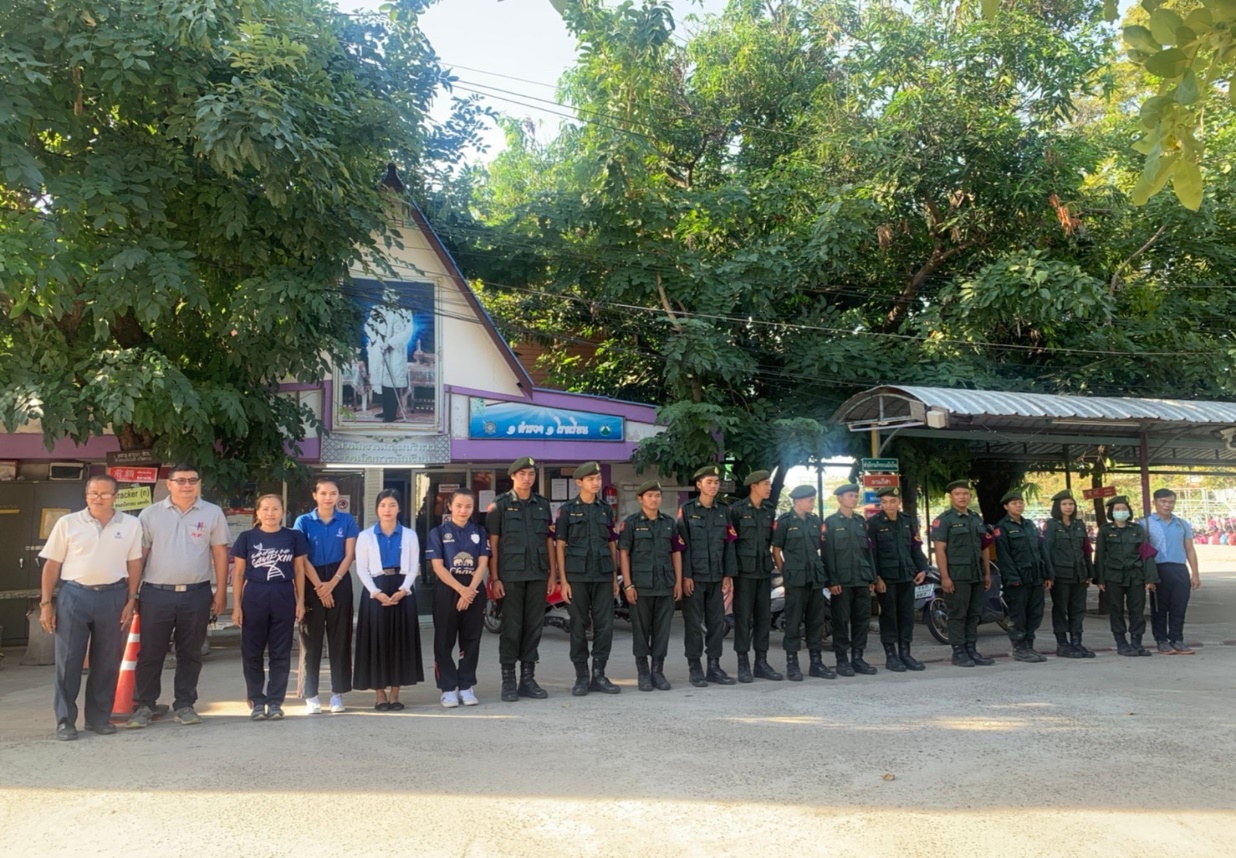 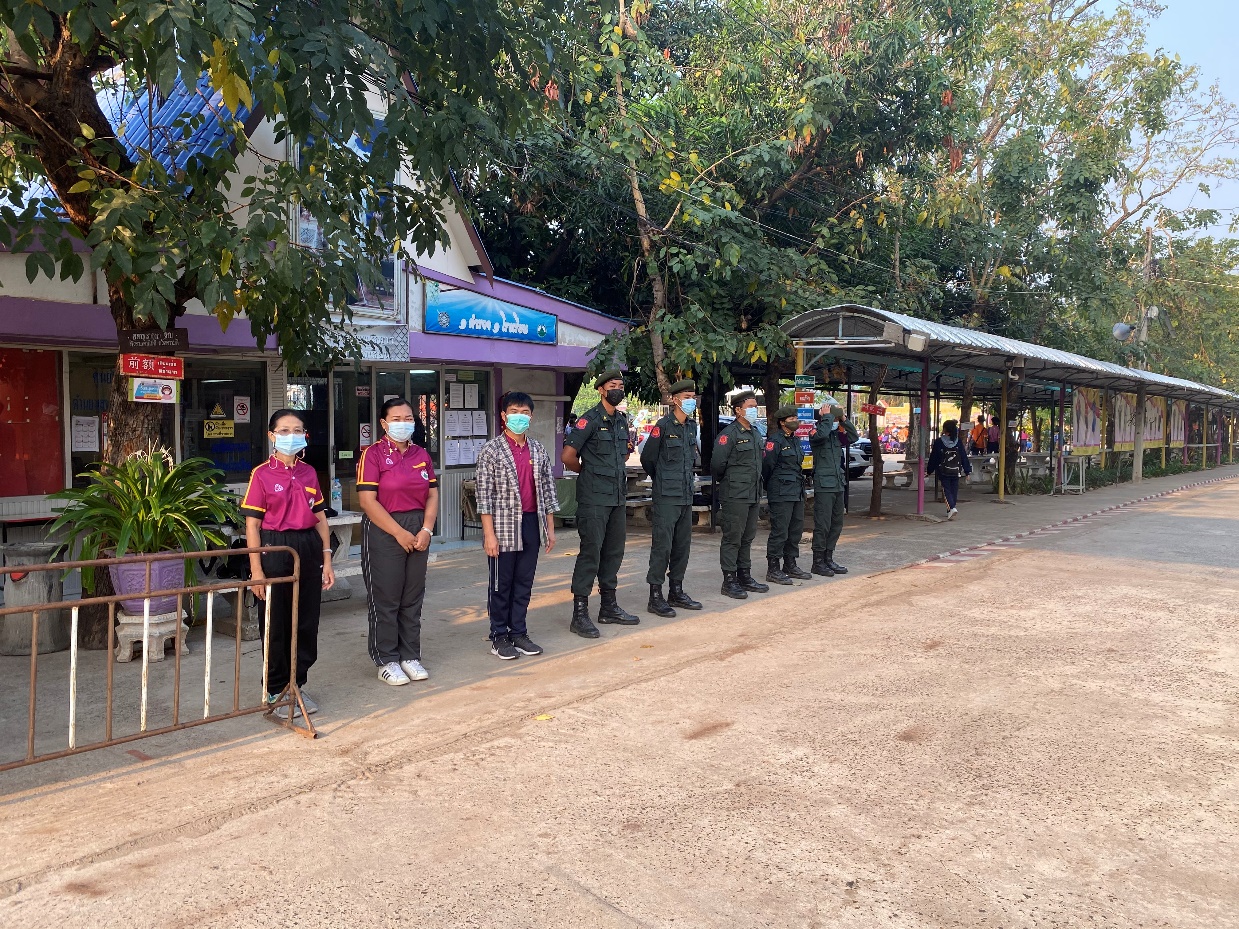 2. รด.จราจร
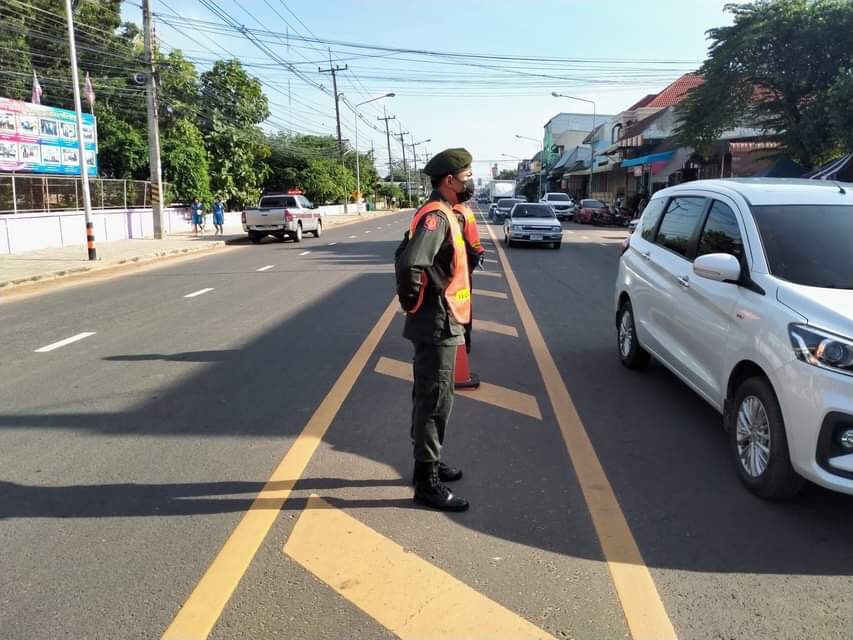 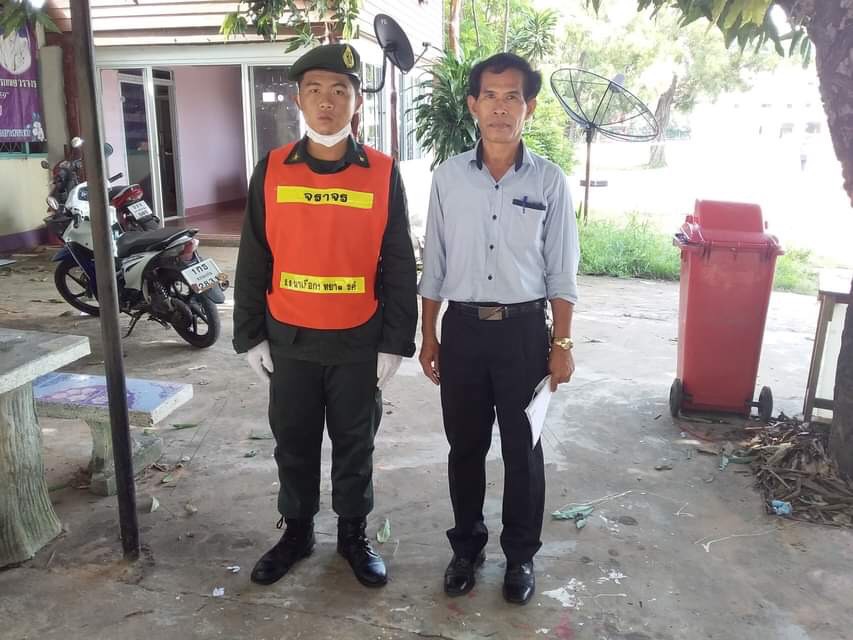 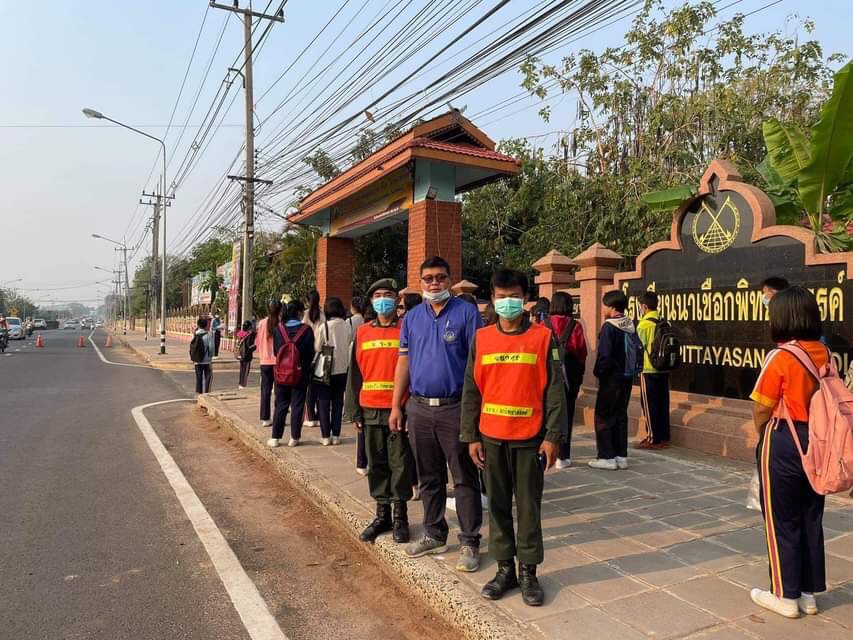 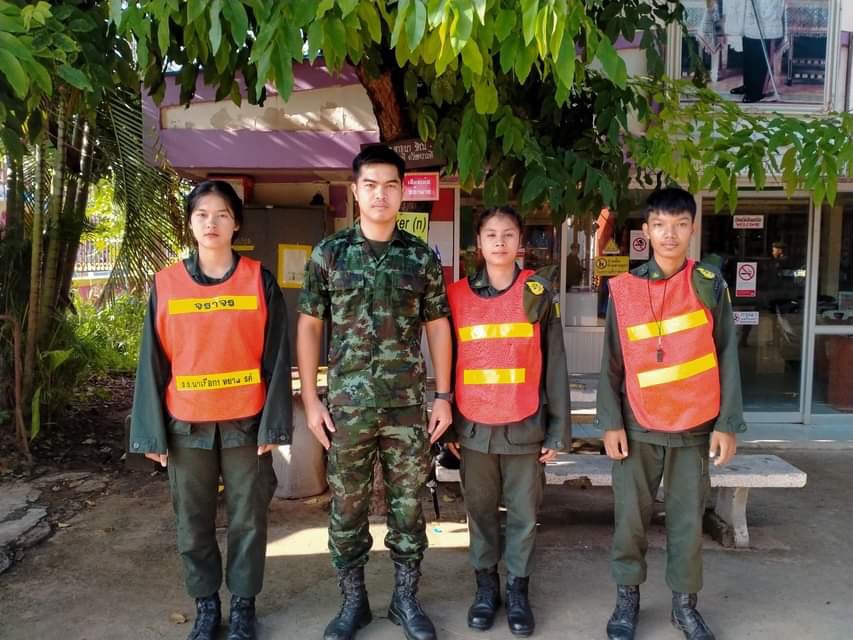 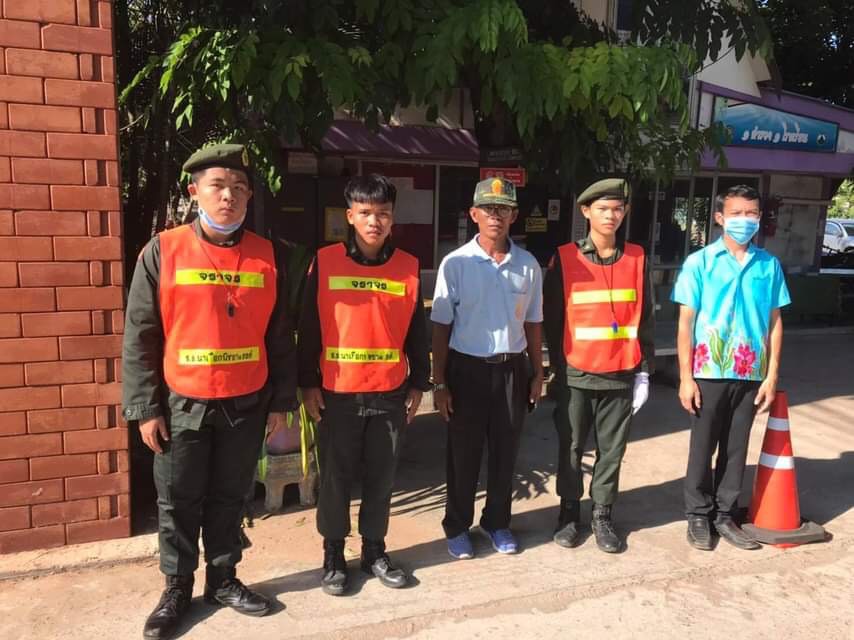 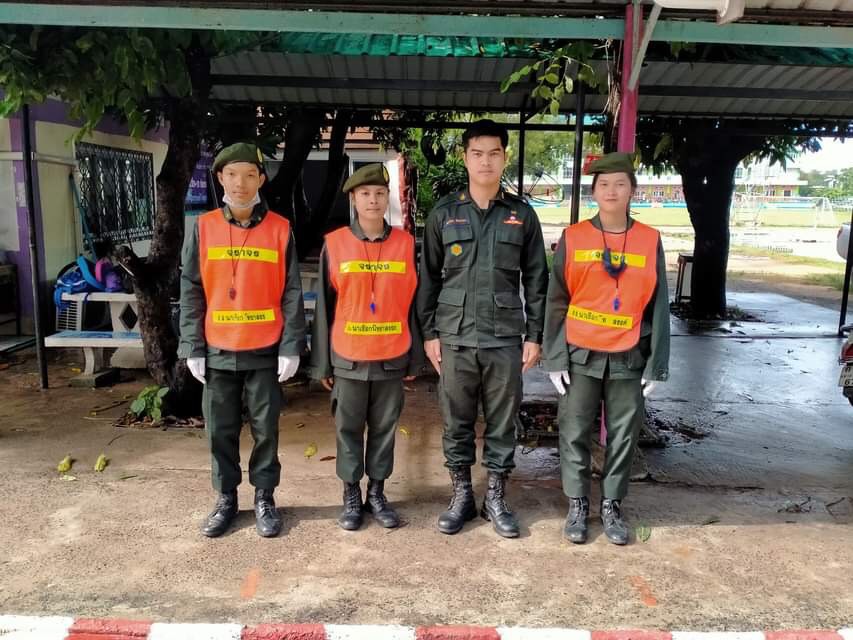 2. รด.จราจร
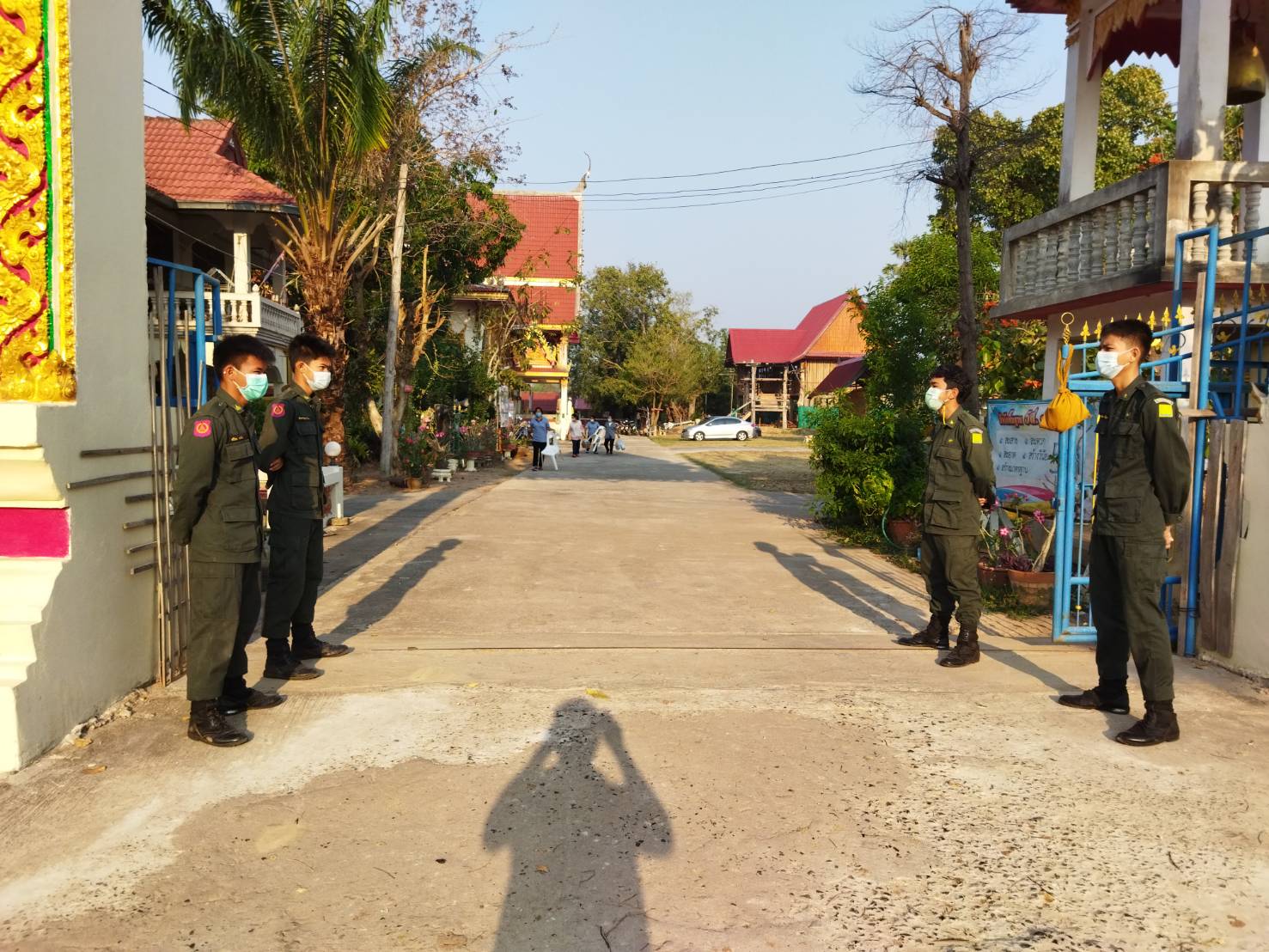 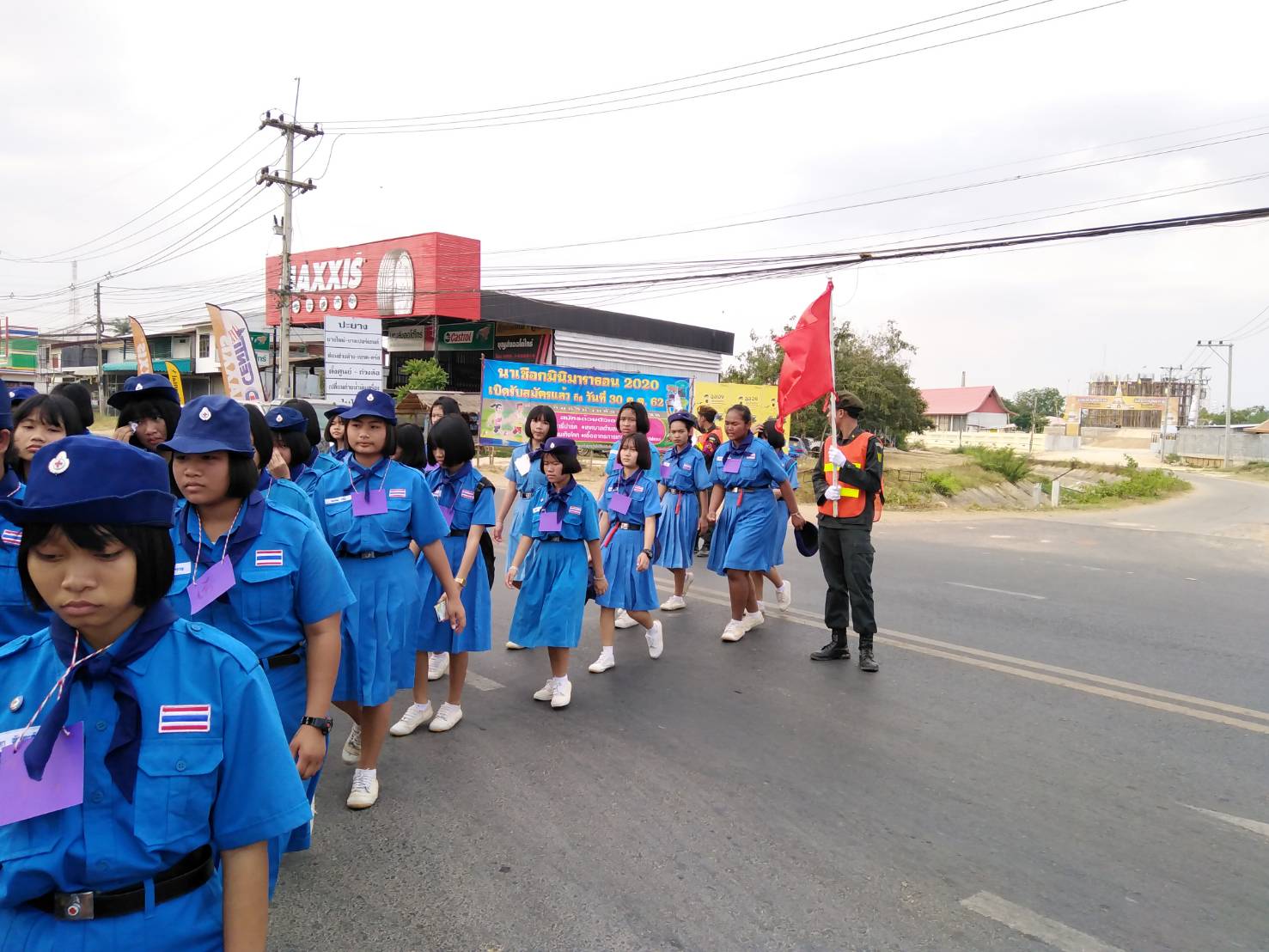 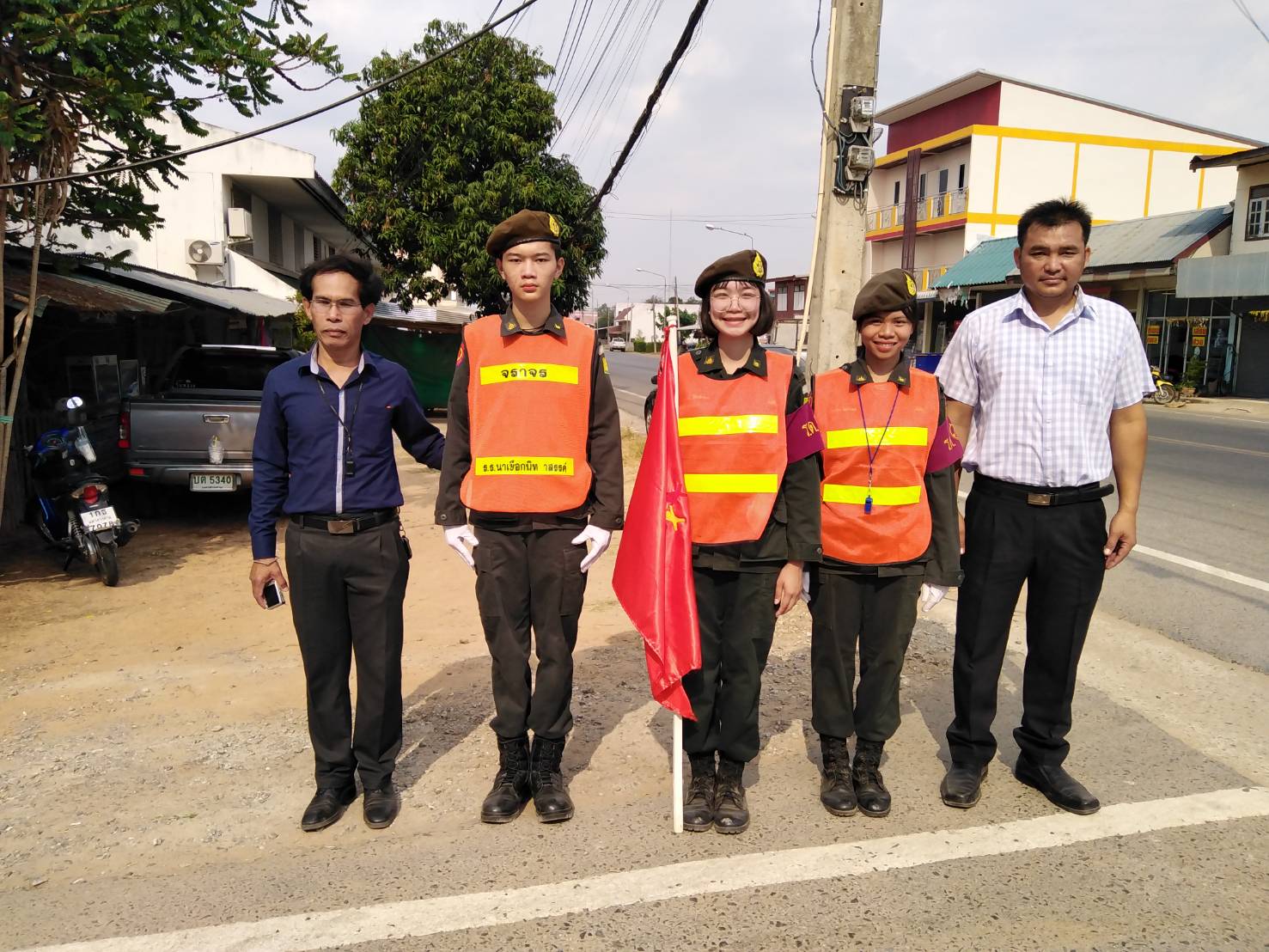 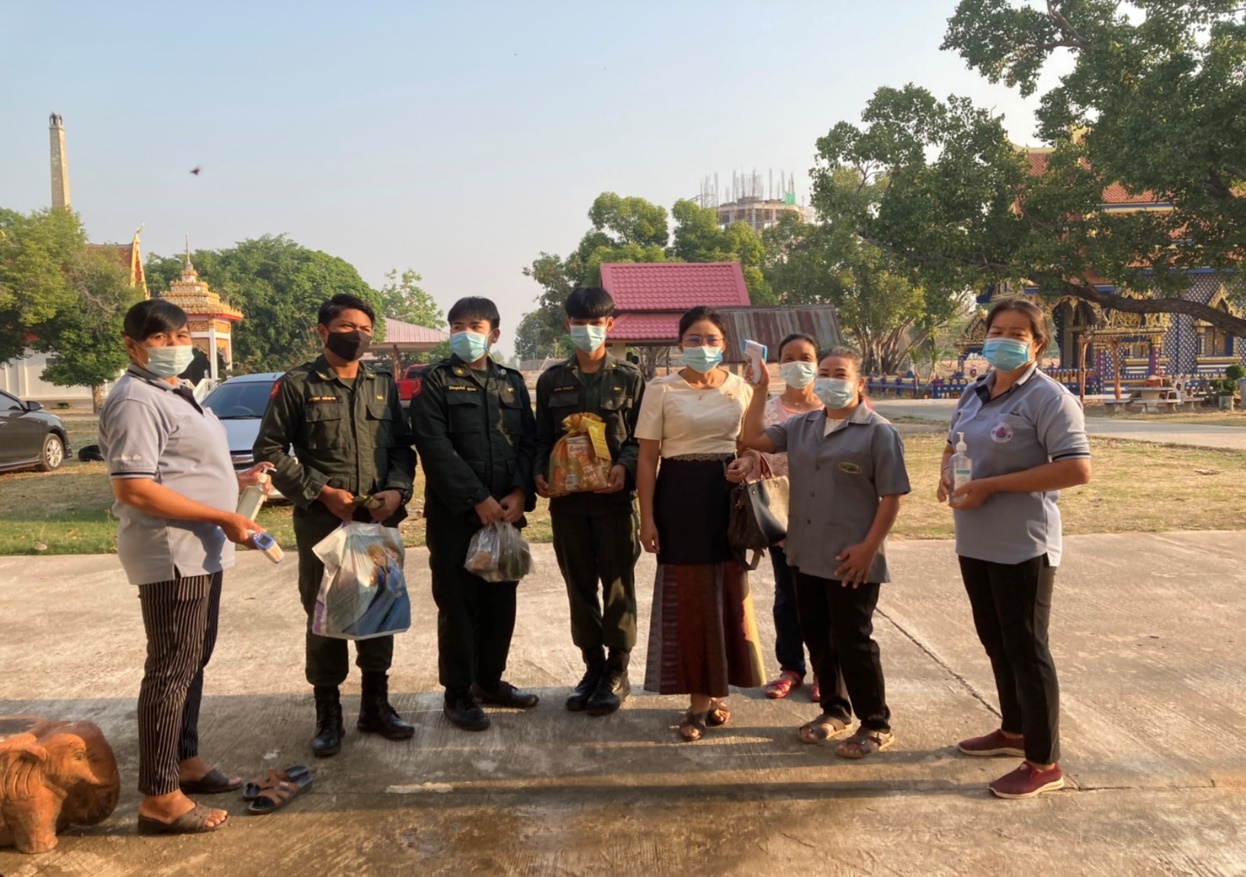 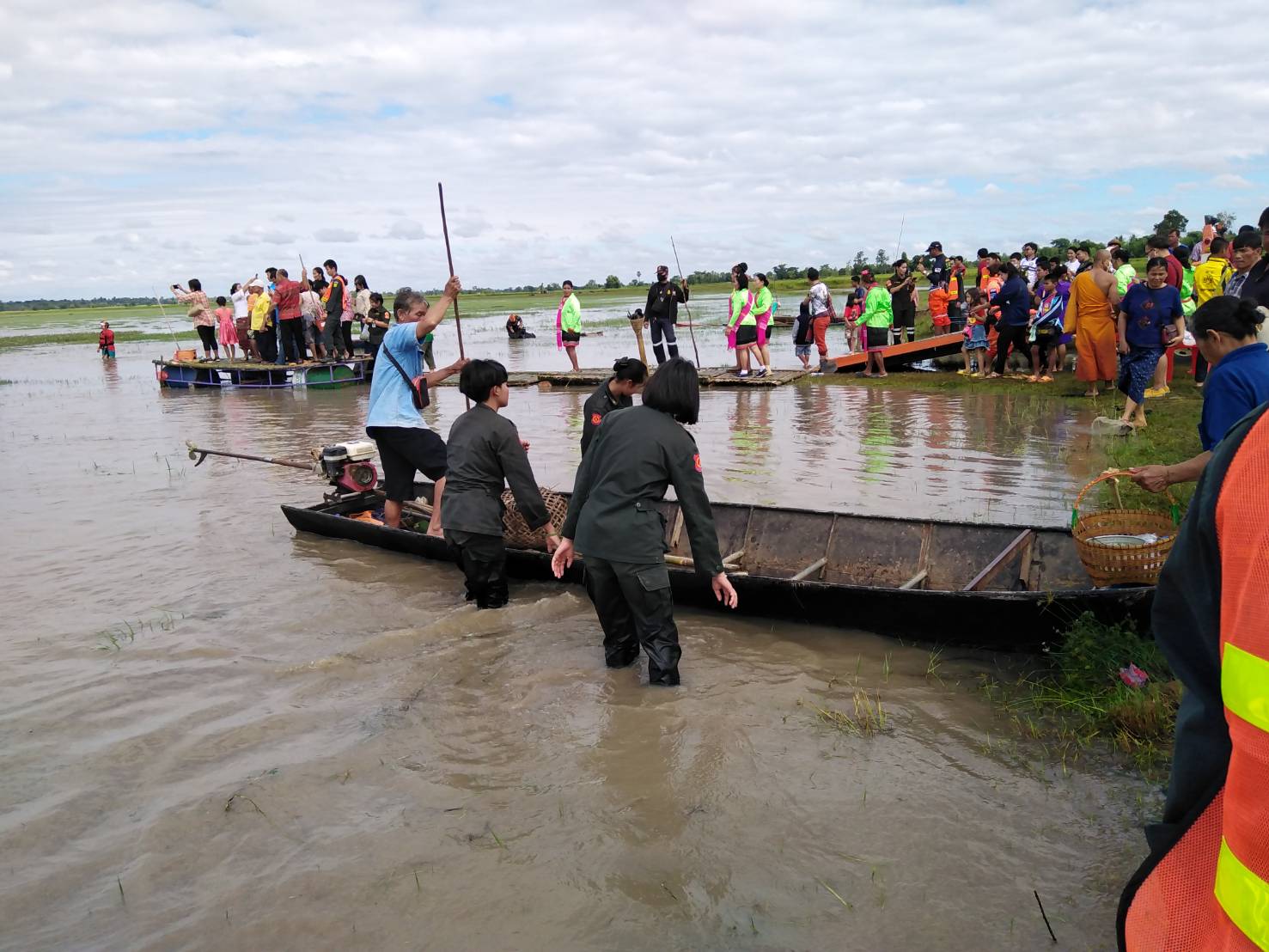 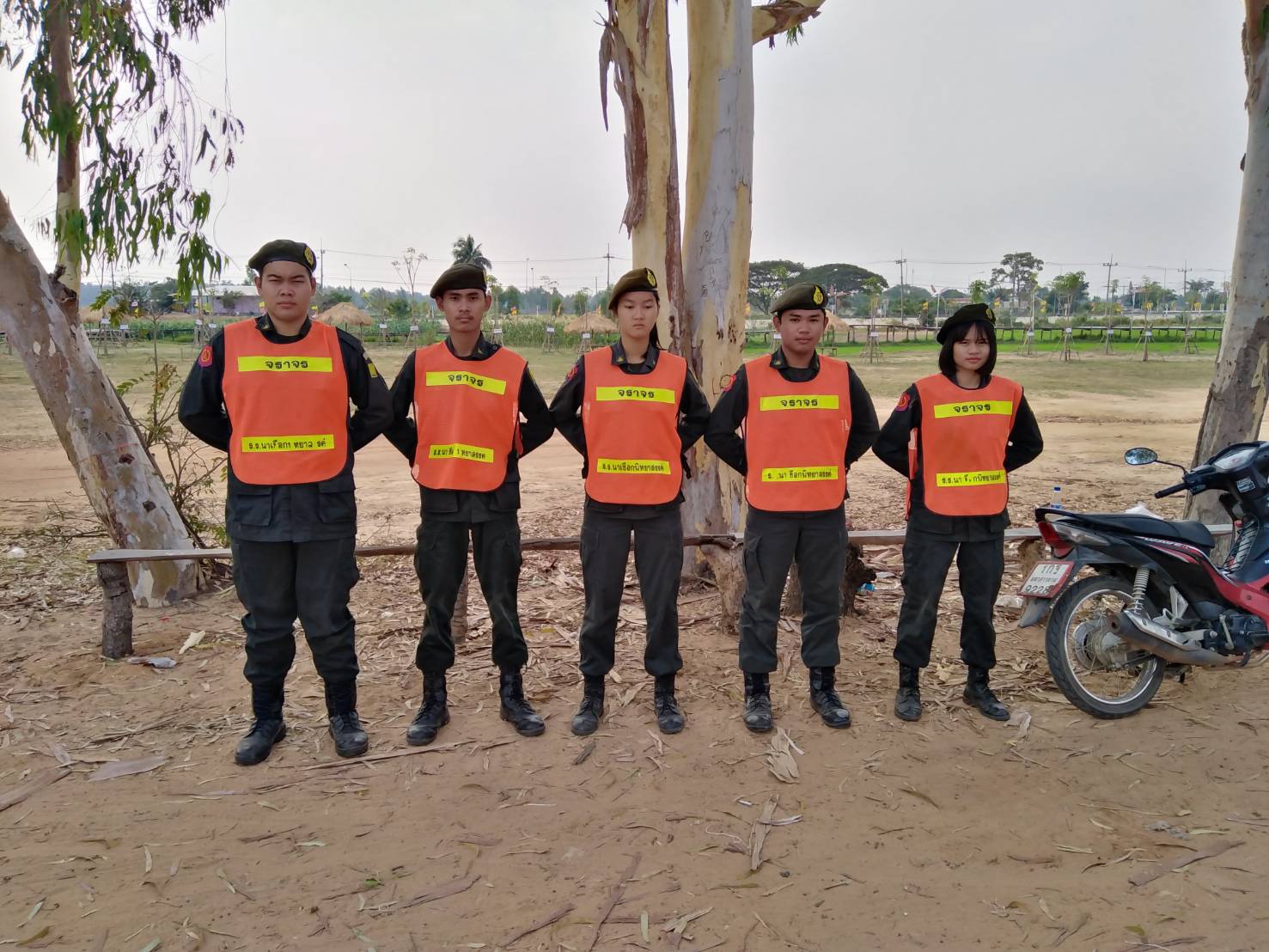 3. จุดเสี่ยงในโรงเรียน
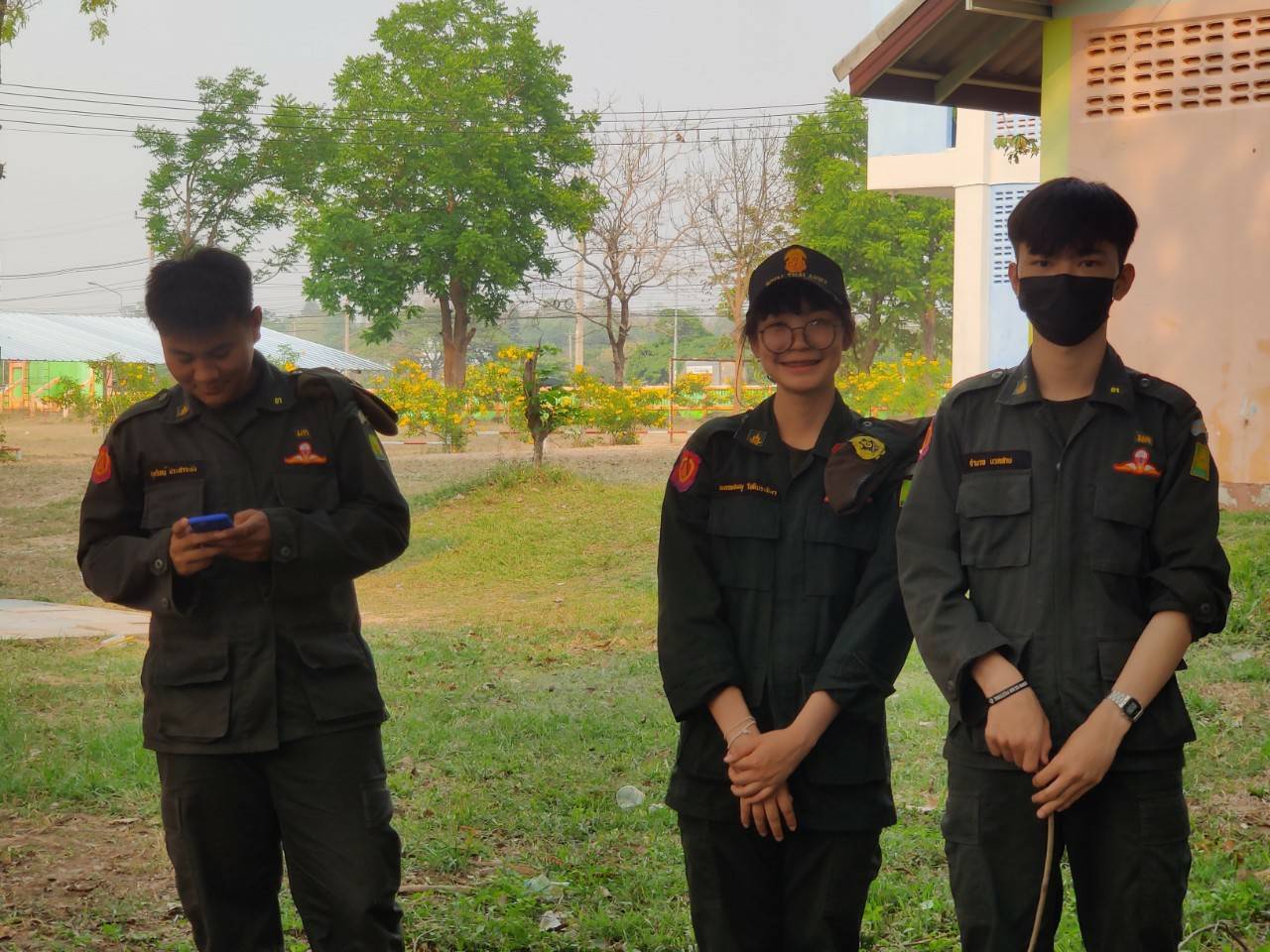 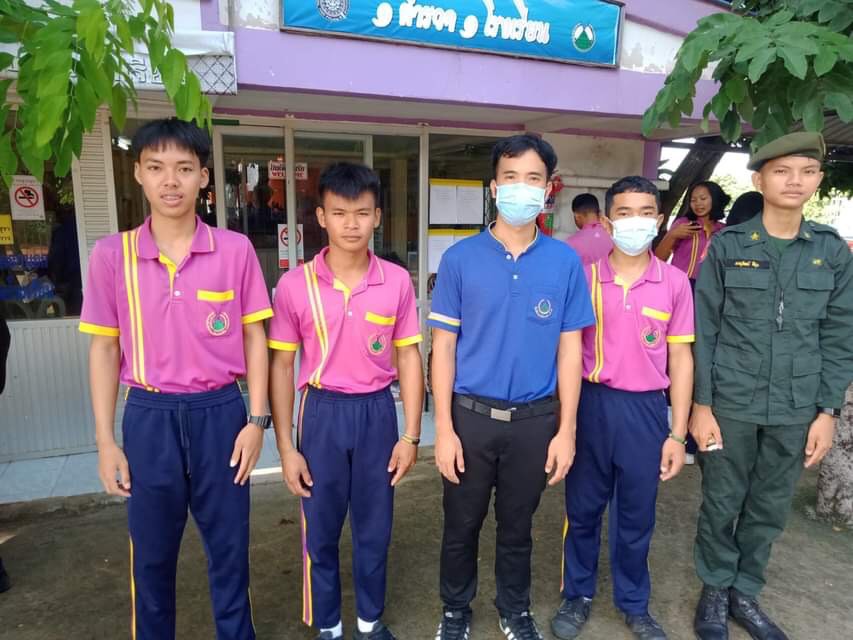 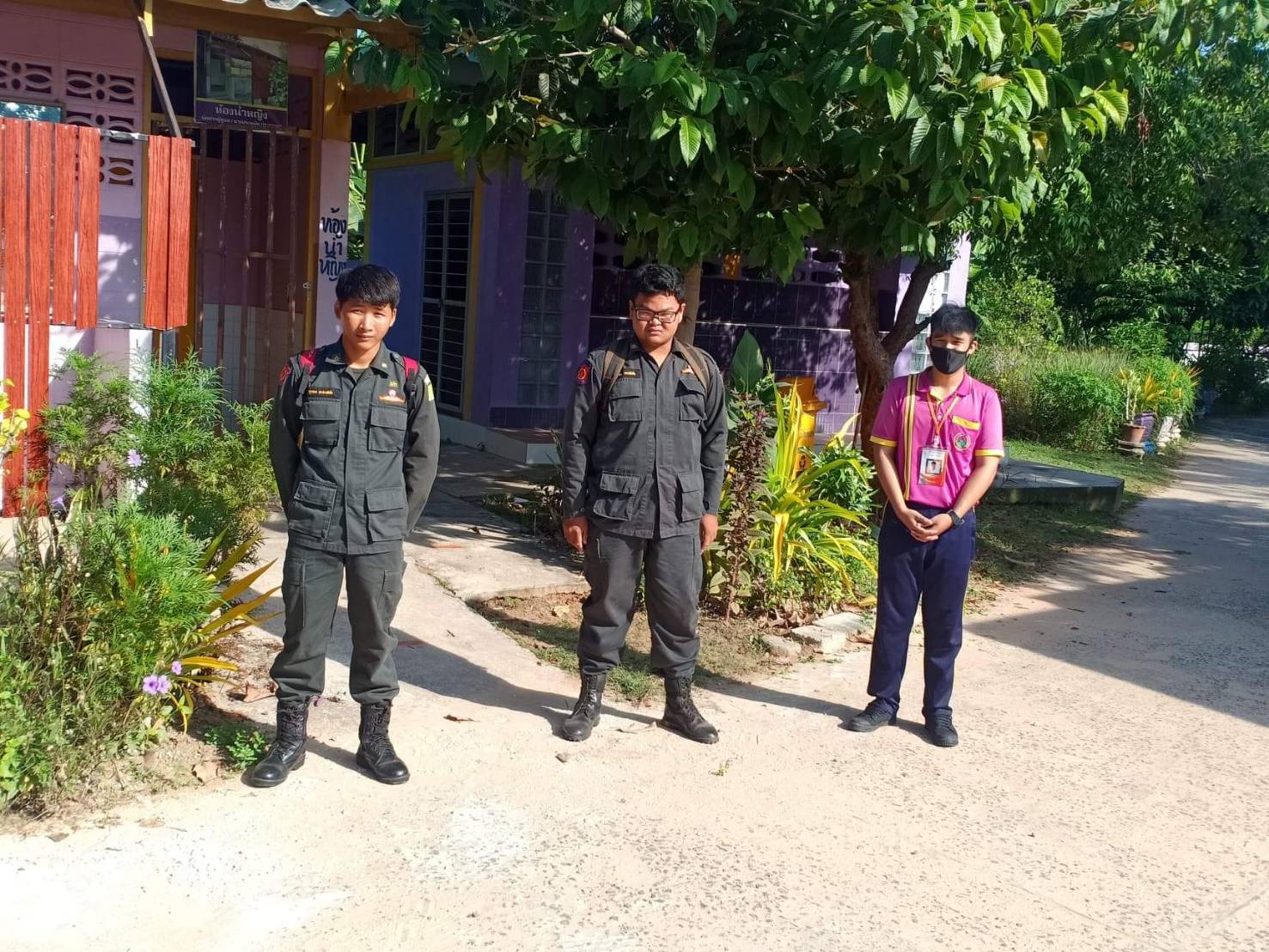 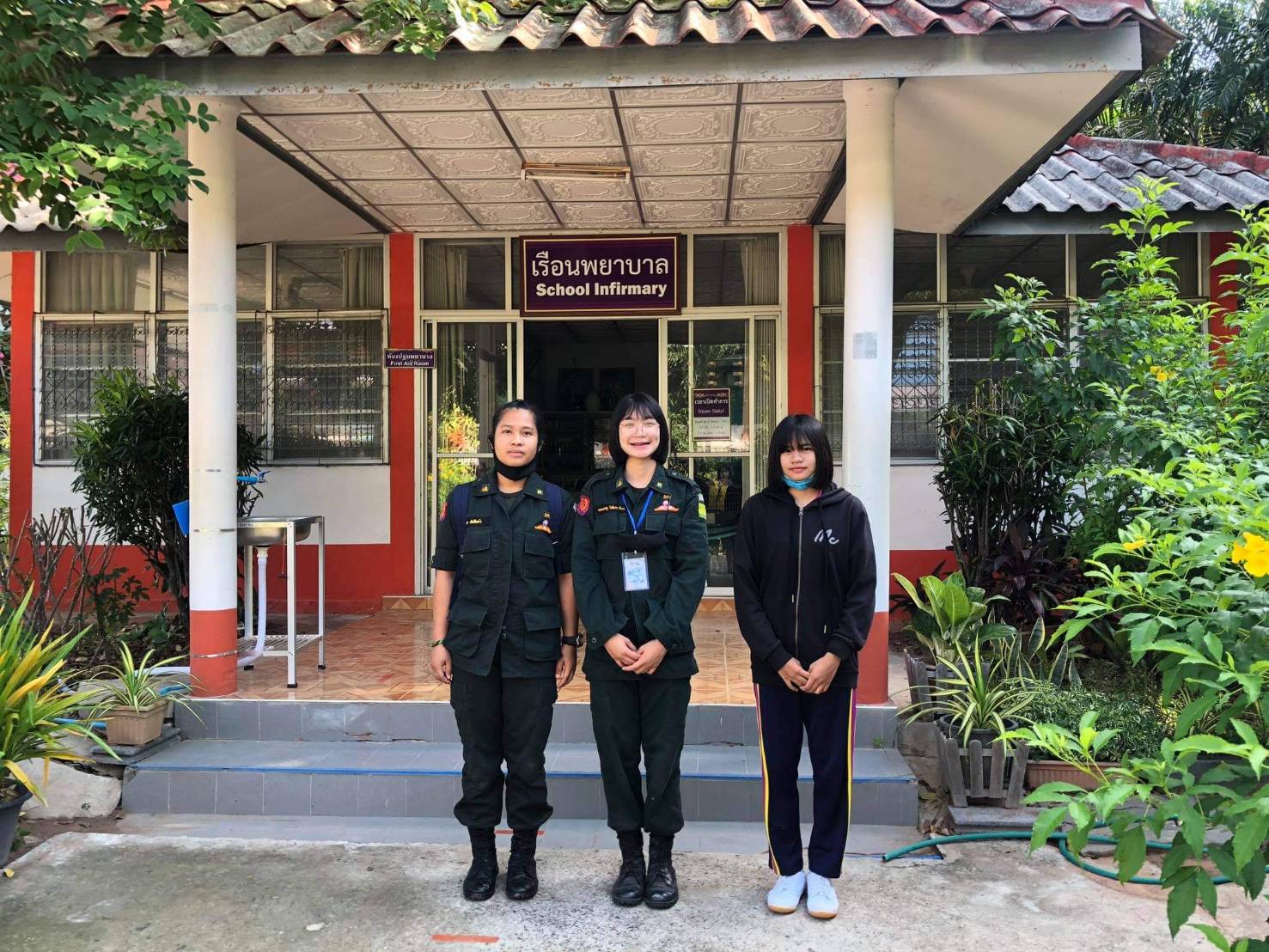 3. จุดเสี่ยงภายในโรงเรียน
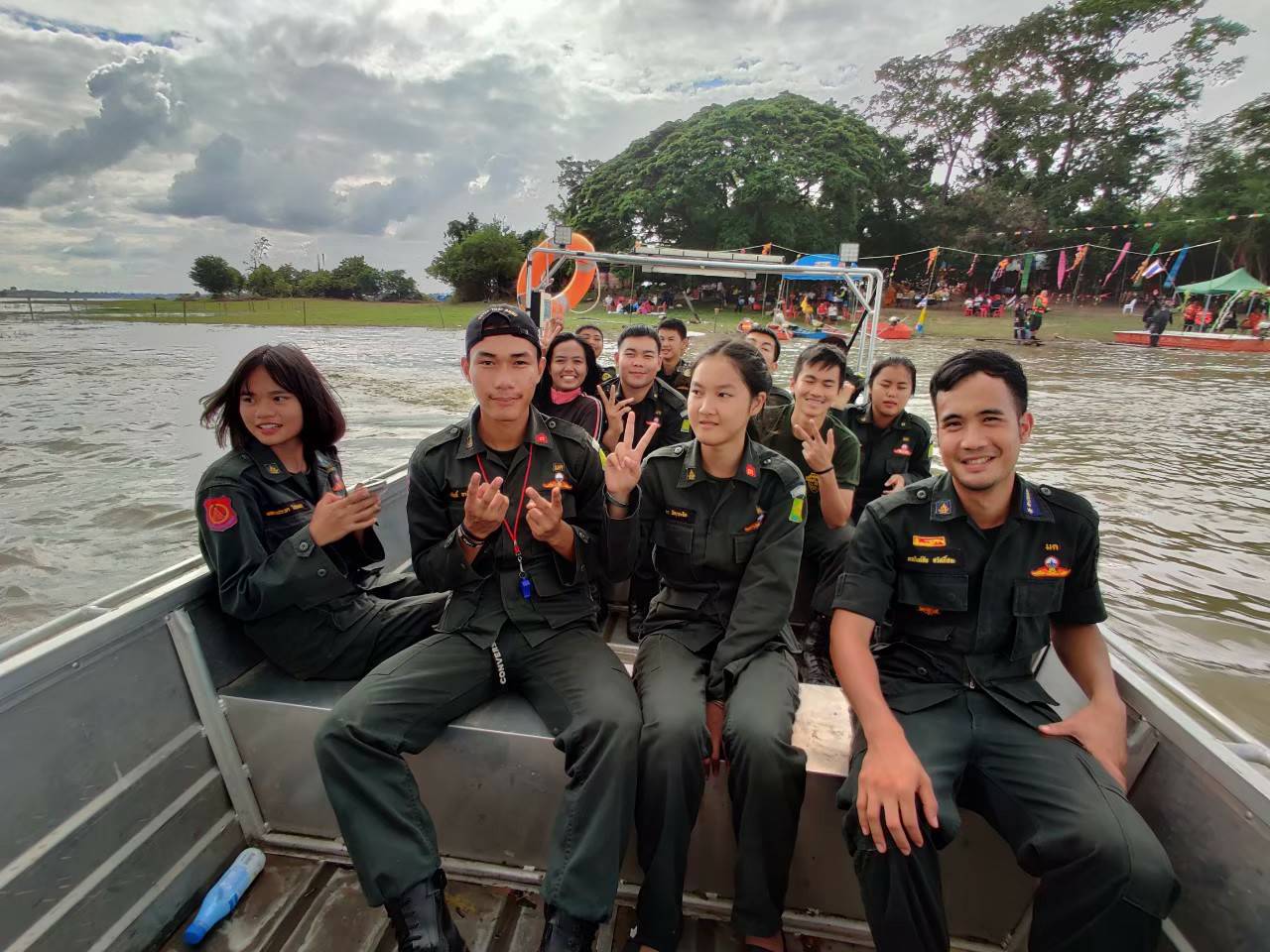 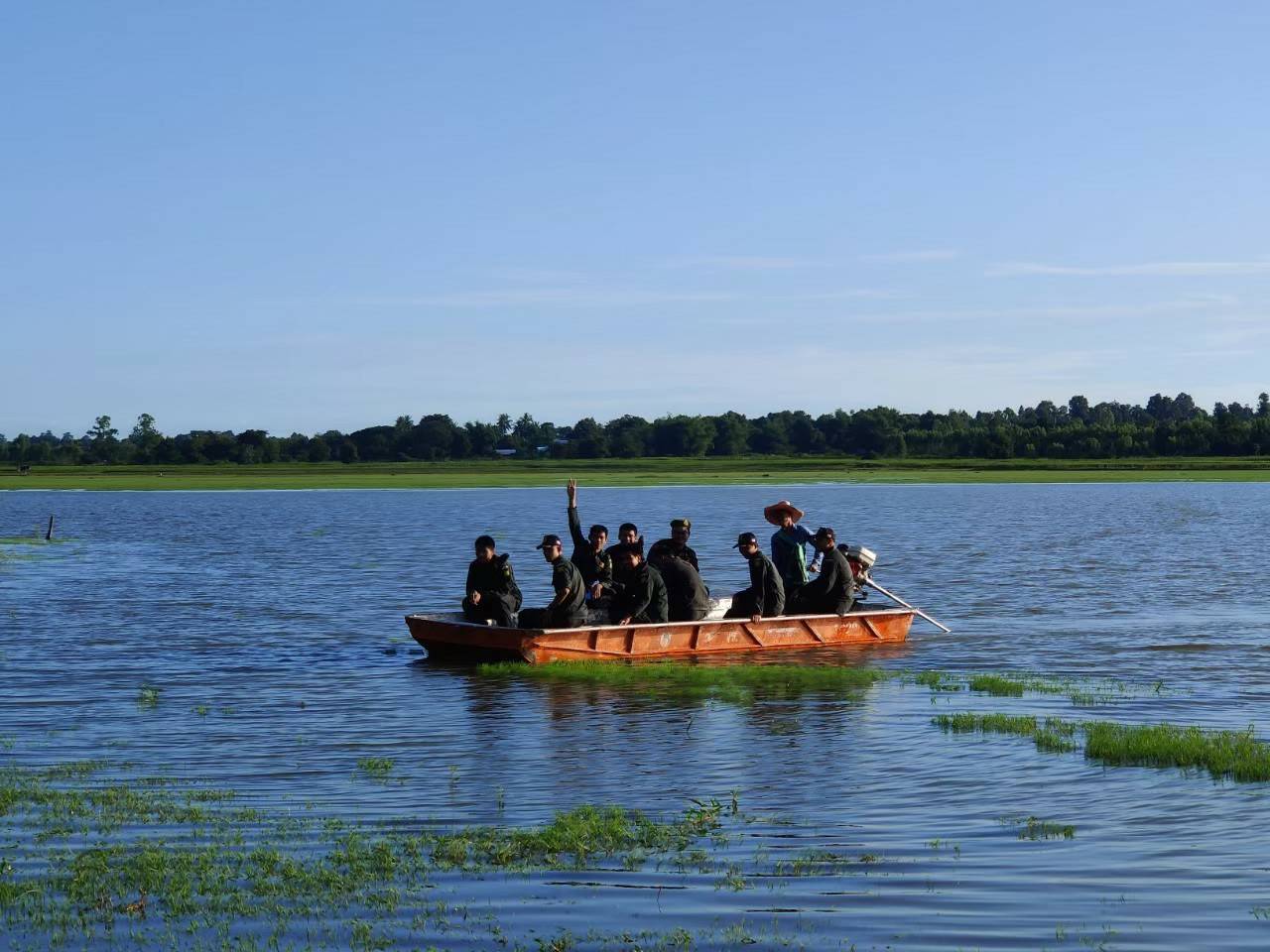 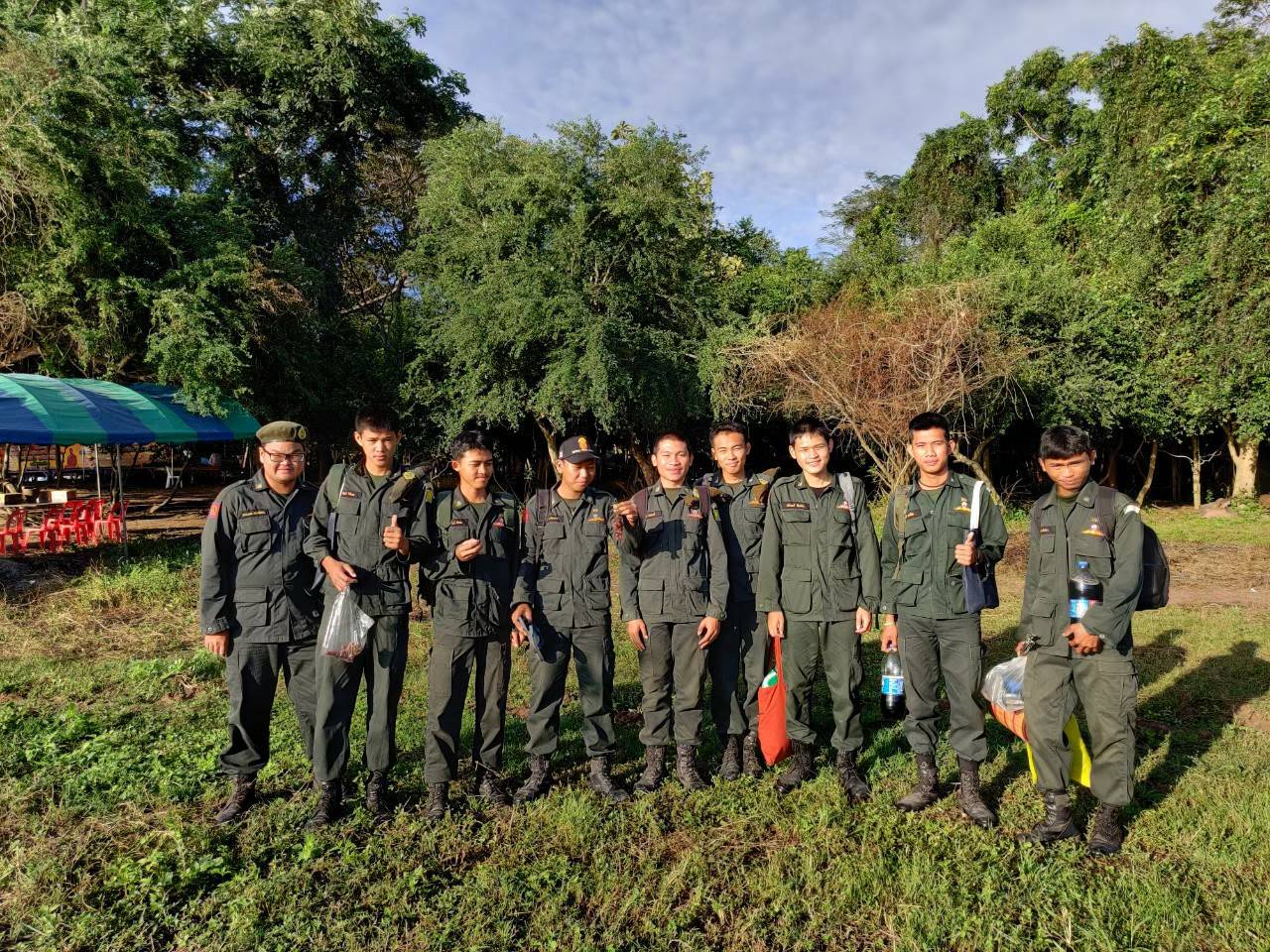 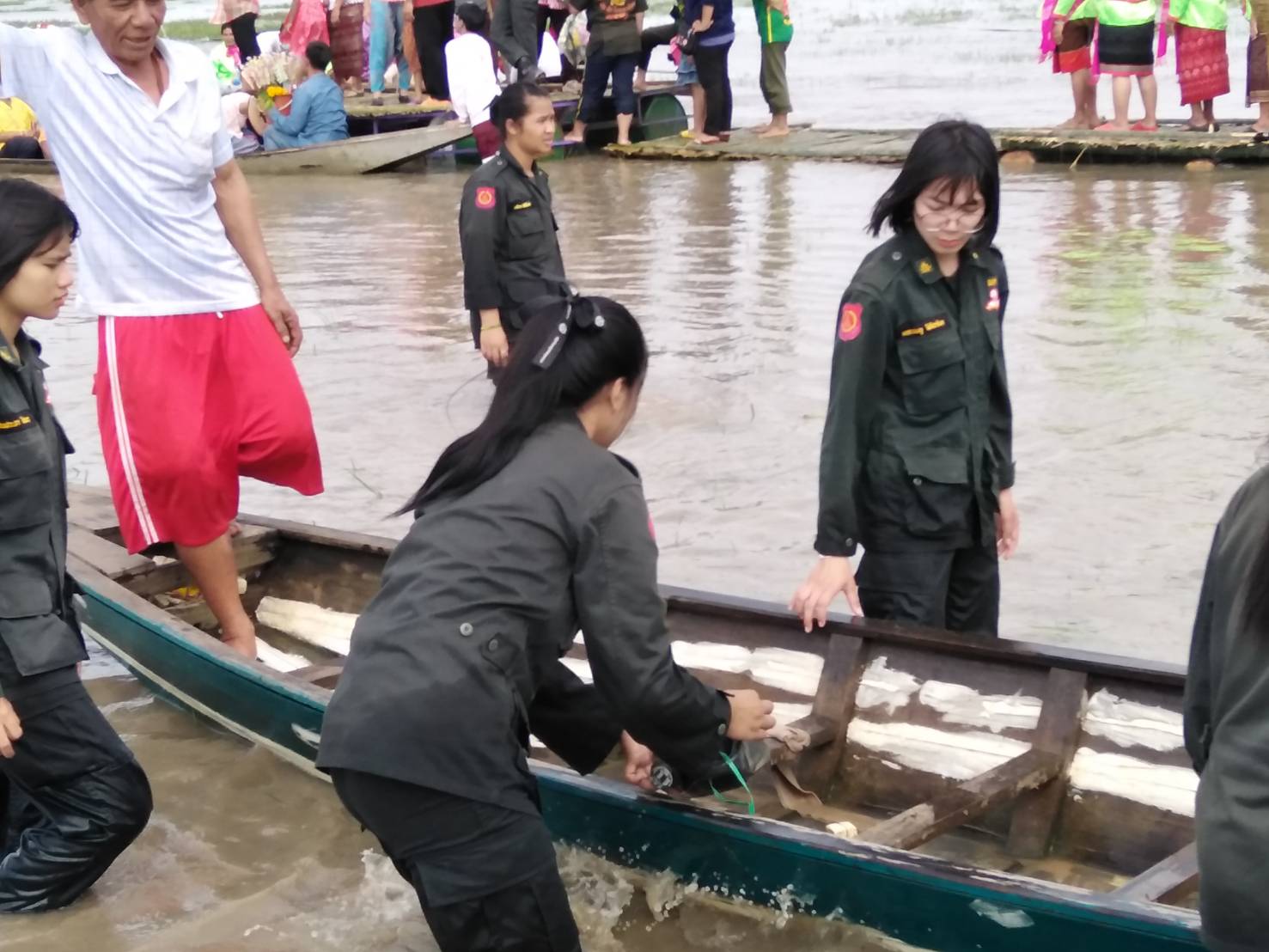 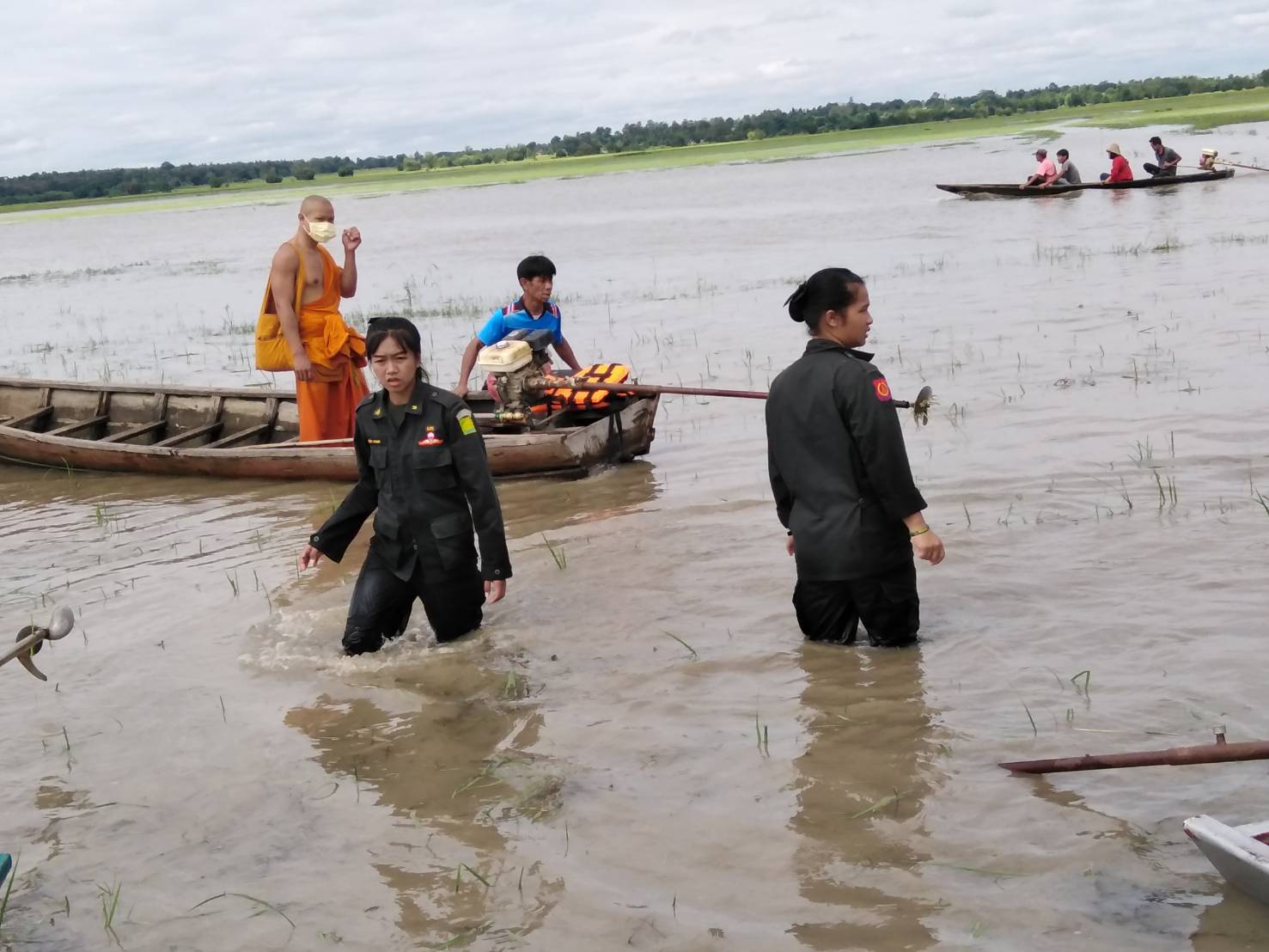 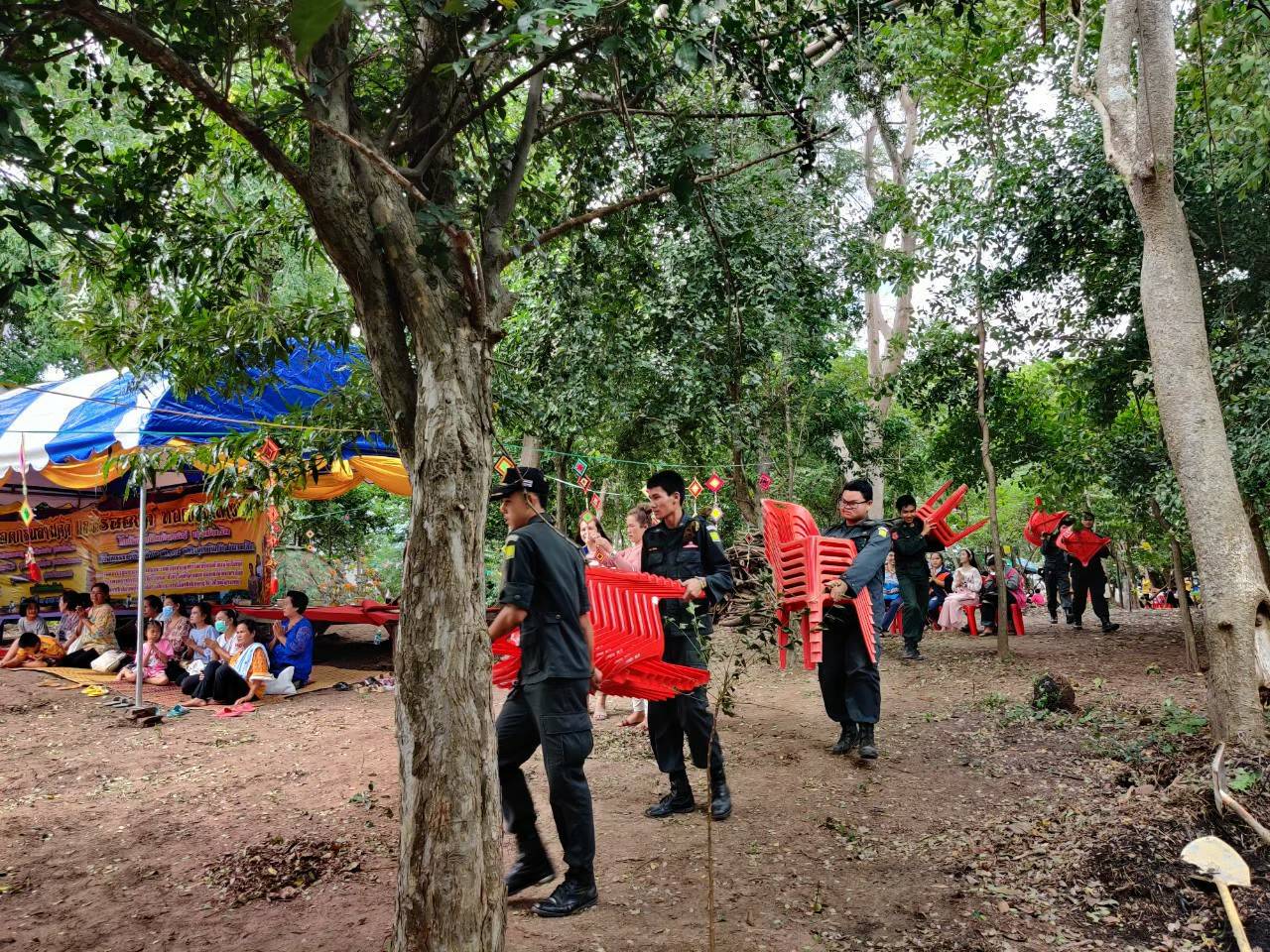 สวัสดีครับ
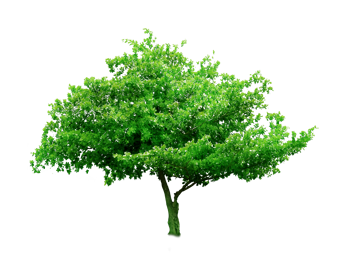 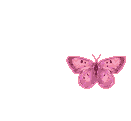 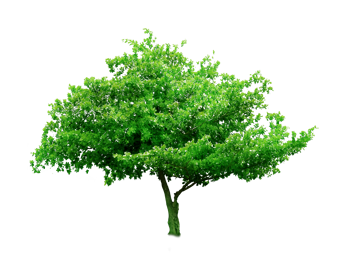 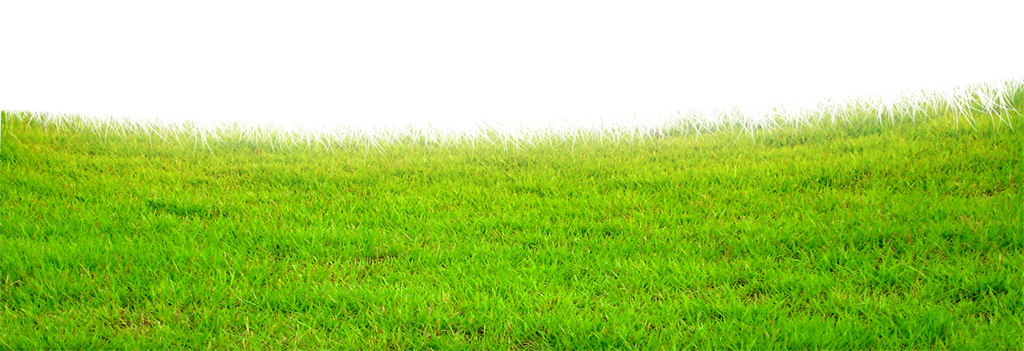 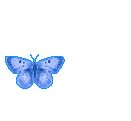 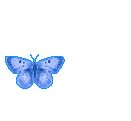 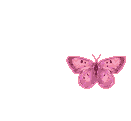